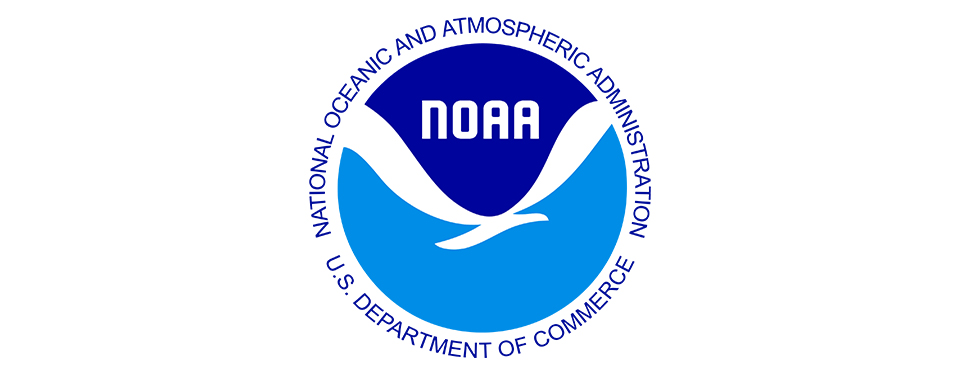 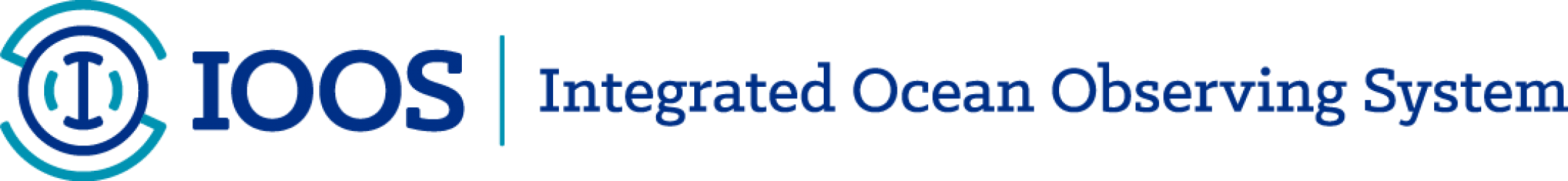 A Coupled Atmosphere-Ocean Modeling Framework for the Regional Ocean Modeling System
Travis Miles, Hernan Arango, and John Wilkin
Department of Marine and Coastal Sciences
Rutgers University, New Brunswick NJ

UFS Users Workshop
July 27-29, 2020
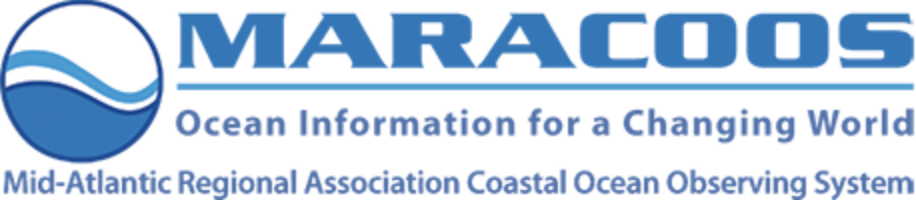 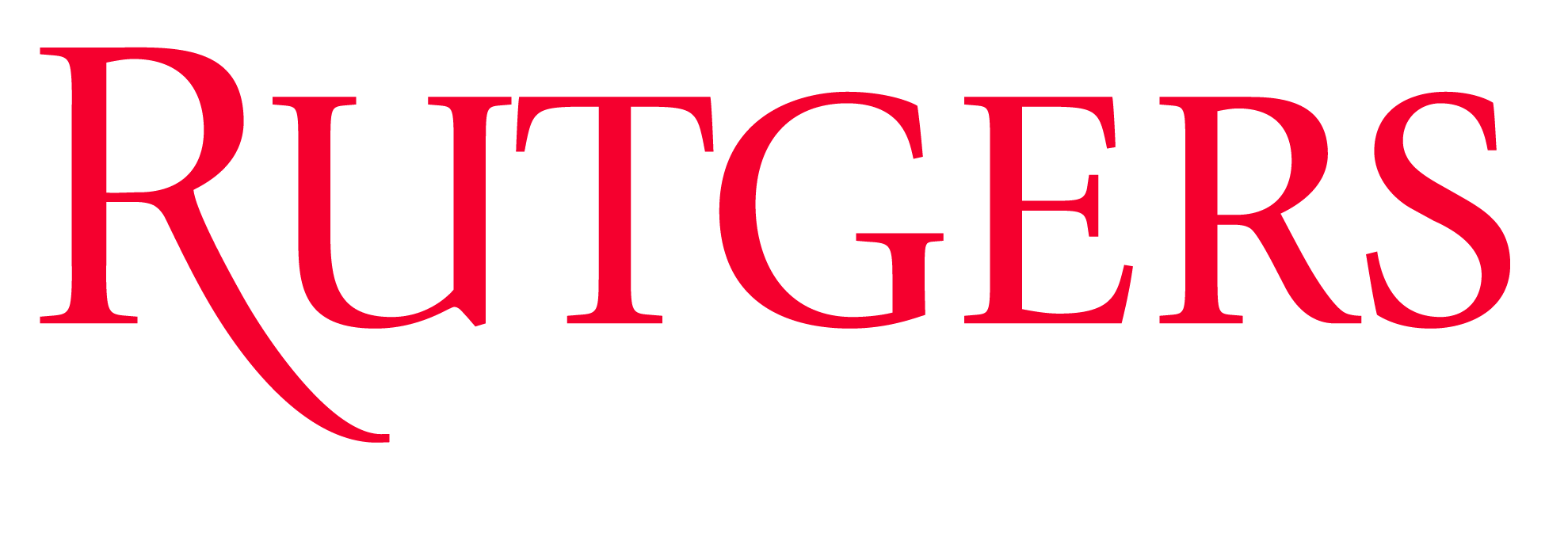 Beyond the Ocean as an Atmospheric boundary condition: Application areas served by ocean predictions (3D approaches)
Stock Assessments
Water Quality (Ecological Forecasting)
Emergency Response
Precision Navigation
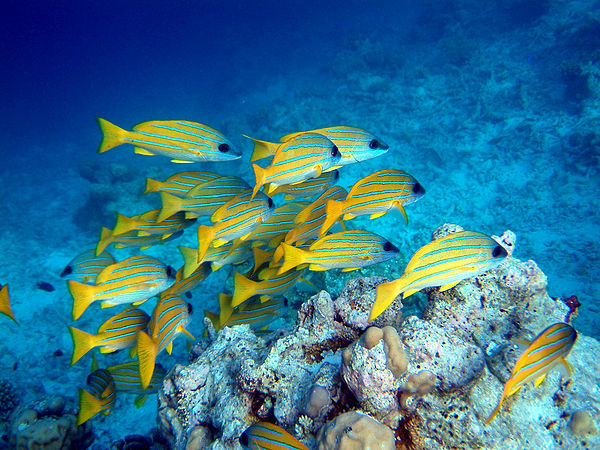 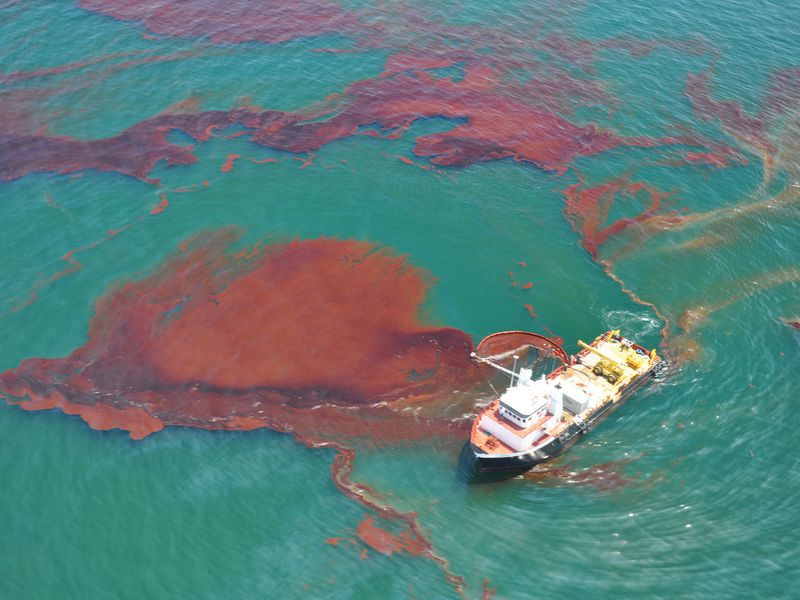 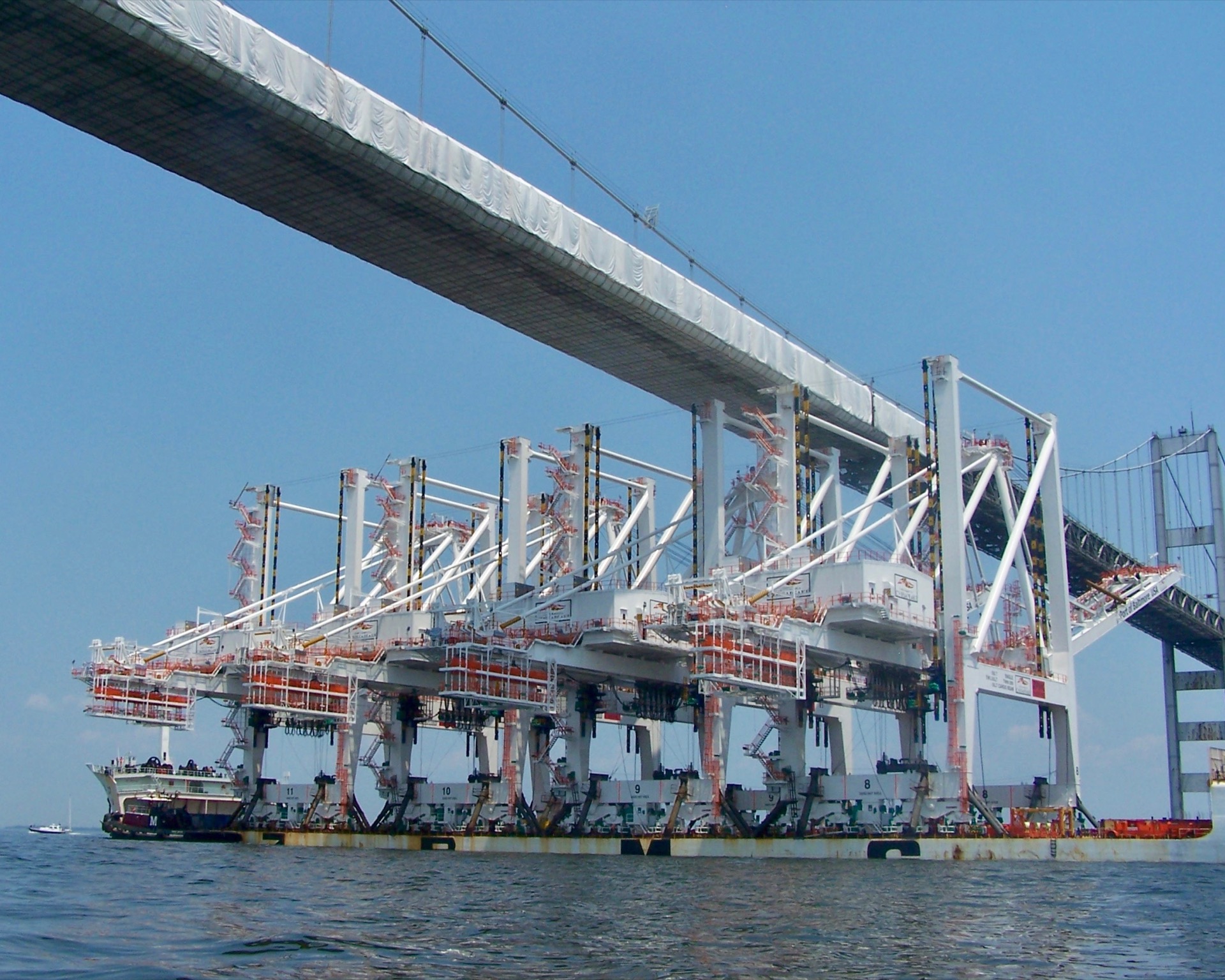 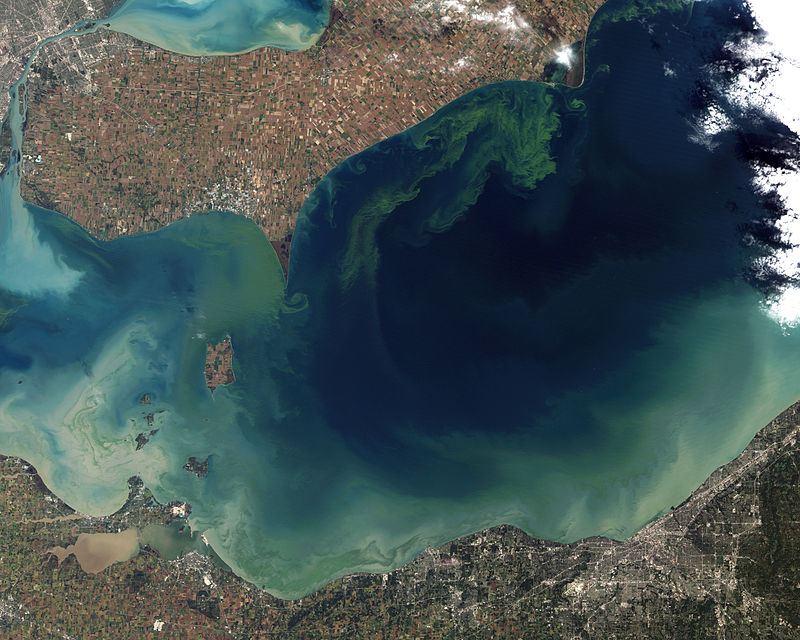 NOAA Center for Operational Oceanographic Products and Services
Jesse Allen and Robert Simmon - NASA Earth Observatory
NOAA Office of Response and Restoration
Credit: Jim and Becca Wicks
Challenge: Support diverse array of NOAA mission needs
Forecaster requirements:  
		- Provide predictive information for full 3D ocean, US coastlines, and Great Lakes (potential nesting strategy)
                                   - Application will define model choice(s), spatial and temporal resolution, and validation metrics
		- Bias correction (DA)
		- Operational turn-around time will vary based on application as well 


Goal of this Project: 
Develop air-sea coupling that can be transitioned to NOAA regional/coastal modelers for use in the UFS (ESMF/NUOPC)
Test on hurricane applications to better capture impacts of storms on the above priorities, among other regional needs
Courtesy of: Andre van der Westhuysen, IMSG at NOAA/NWS/NCEP/EMC, 
 Patrick Burke, Derrick Snowden, and Shachak Peeri, NOAA/NOS
Modeling framework
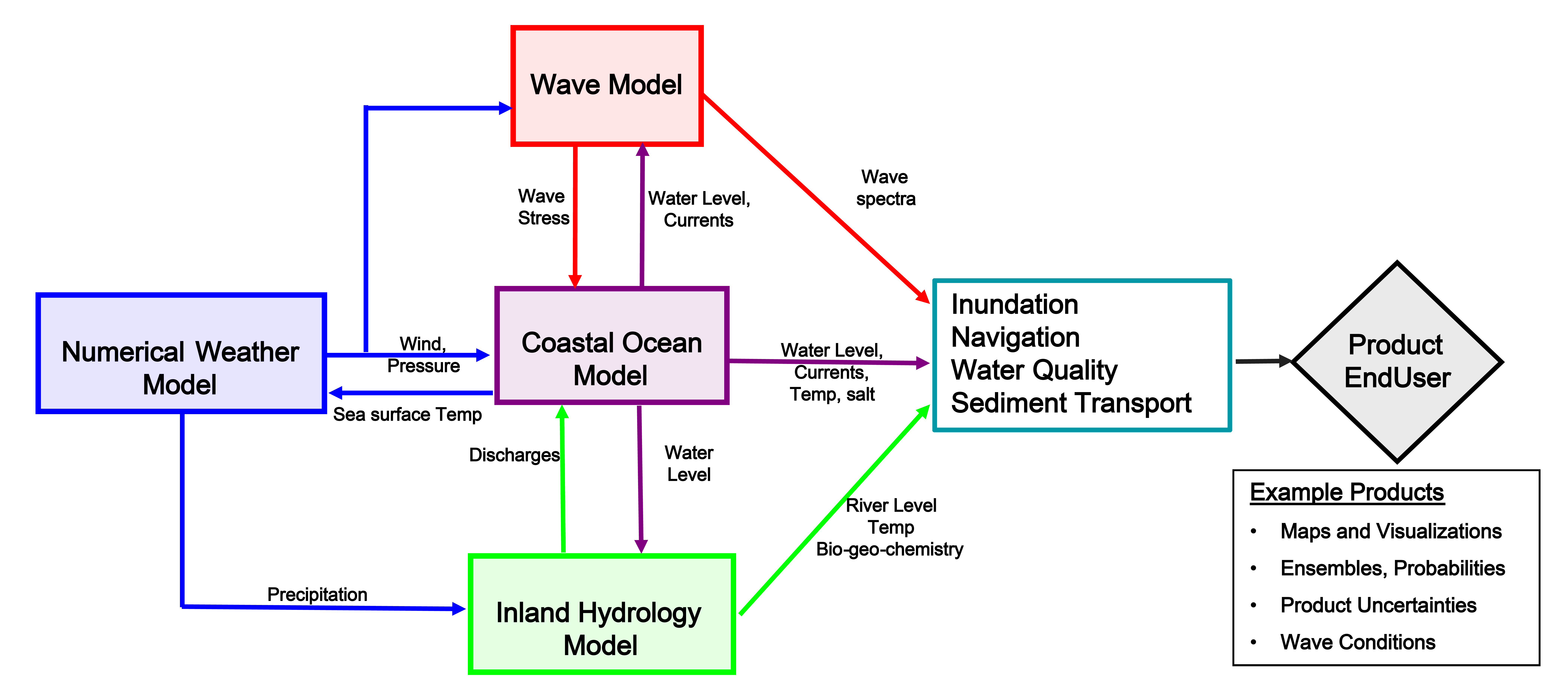 *
Sea Ice Model
* Future inclusion for surge-ice and wave-ice effects
Courtesy of: Andre van der Westhuysen, IMSG at NOAA/NWS/NCEP/EMC, 
Patrick Burke, Derrick Snowden, and Shachak Peeri, NOAA/NOS
Modeling framework
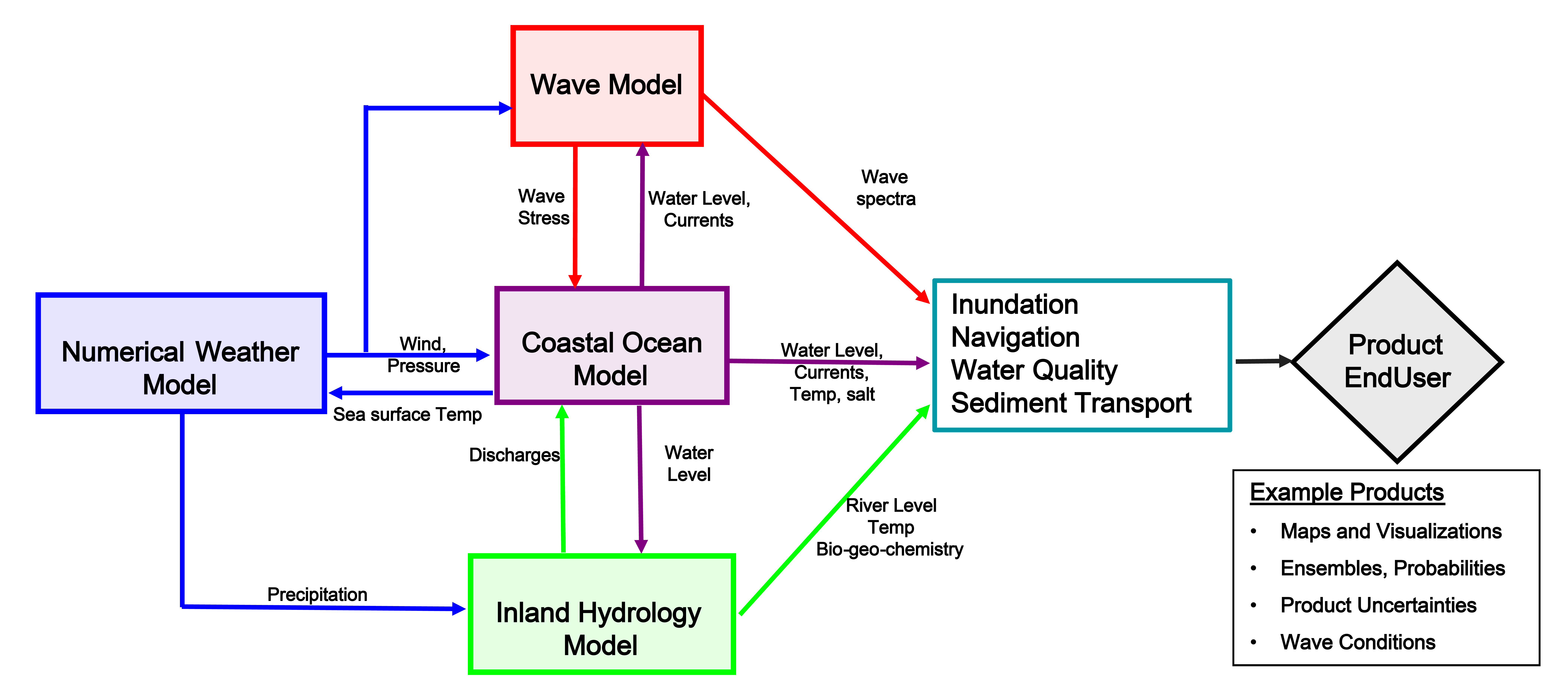 *
Sea Ice Model
* Future inclusion for surge-ice and wave-ice effects
Courtesy of: Andre van der Westhuysen, IMSG at NOAA/NWS/NCEP/EMC, 
Patrick Burke, Derrick Snowden, and Shachak Peeri, NOAA/NOS
Modeling framework
Progress and Future Work:
Developed NUOPC cap files for WRF/ROMS applications
(ESMF V8.0)
Enabled nesting capabilities within both ocean and atmospheric domains
Utilized existing Mid Atlantic domain applications to test and evaluate the coupling system. 
Tests on cloud computing environments (IOOS/RPS)
Establish a path forward to the UFS, Future Work:
Coupling ROMS to SAR-FV3
Test nested coupled applications
Develop coupled 4D-Var capabilities
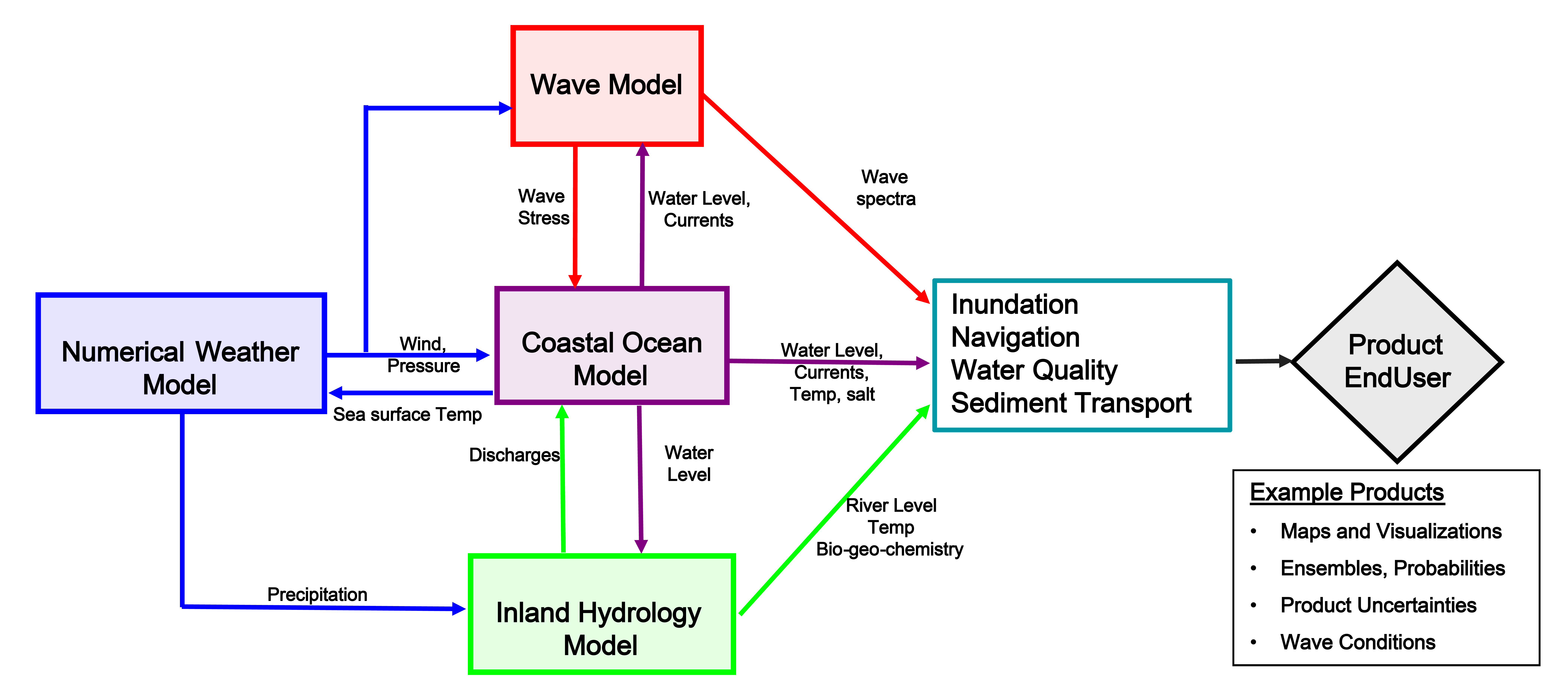 *
Sea Ice Model
* Future inclusion for surge-ice and wave-ice effects
Courtesy of: Andre van der Westhuysen, IMSG at NOAA/NWS/NCEP/EMC, 
Patrick Burke, Derrick Snowden, and Shachak Peeri, NOAA/NOS
ROMS ESMF Coupling Infrastructure
DRIVER
master.F
esmf_driver.h
Atmospheric ESMs
COAMPS: Coupled Ocean-Atmosphere Mesoscale Prediction System (Hodur, 1997; Chen et al., 2014). It can be used for both free and restricted NRL versions.
Work supported by Office of Naval Research and in collaboration with Naval Research Laboratory

WRF: Weather Research and Forecasting model (Skamarock et al., 2005).  Maintained by a consortium of  US agencies and institutions  (NCAR, NCEP, FSL, AFWA, NRL, FAA, and University of Oklahoma). 
Supported by 2018 Hurricane Supplemental, housed within the Coastal and Ocean Modeling Testbed

(Future Development) Stand Alone Regional – FV3:
Supported by 2019 Hurricane Supplemental and in collaboration with NOAA EMC.
esmf_esm.F                         ESM               mod_esmf_esm.F
ROMS
esmf_roms.F
COUPLER
coupler.F
esmf_coupler.h
CONNECTOR
SEAICE
esmf_ice.F
ATM
esmf_atm.F
WAVE
esmf_wav.F
esmf_ice_cice.h
esmf_wav_swan.h
esmf_wav_wam.h
esmf_wav_ww3.h
esmf_atm_coamps.h
esmf_atm_wrf.h
DATA
esmf_data.F
ROMS Coupling: DATA Model NUOPC Cap Files
esmf_data.F:  The DATA Model is used to provide coupling fields to the ESM components at locations not covered by the other ESM components because smaller grid coverage (incongruent meshes) or lack of input data interface
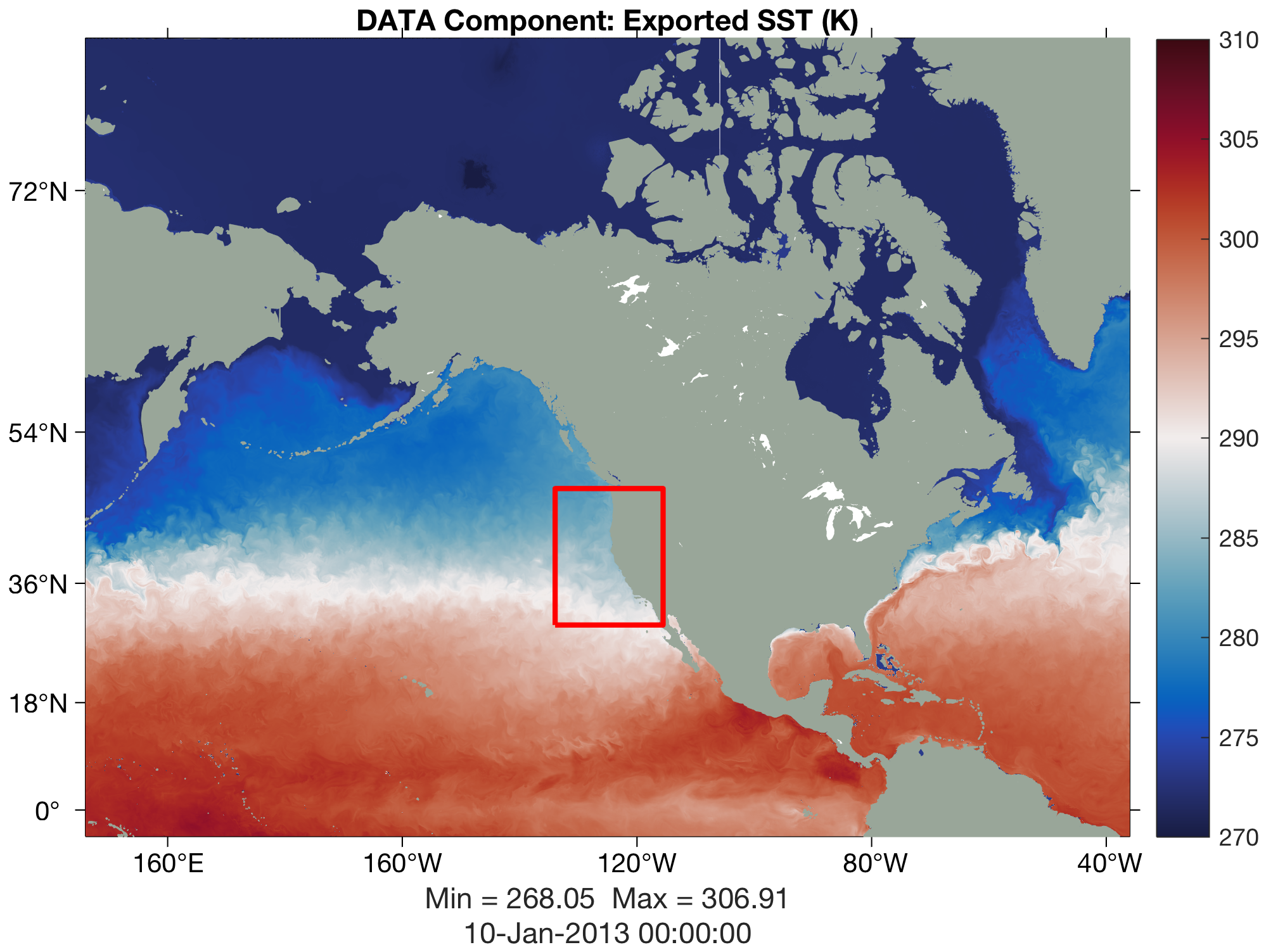 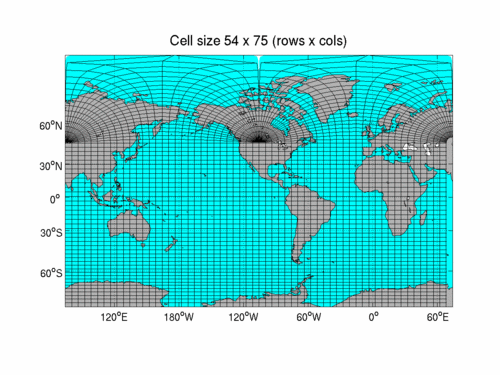 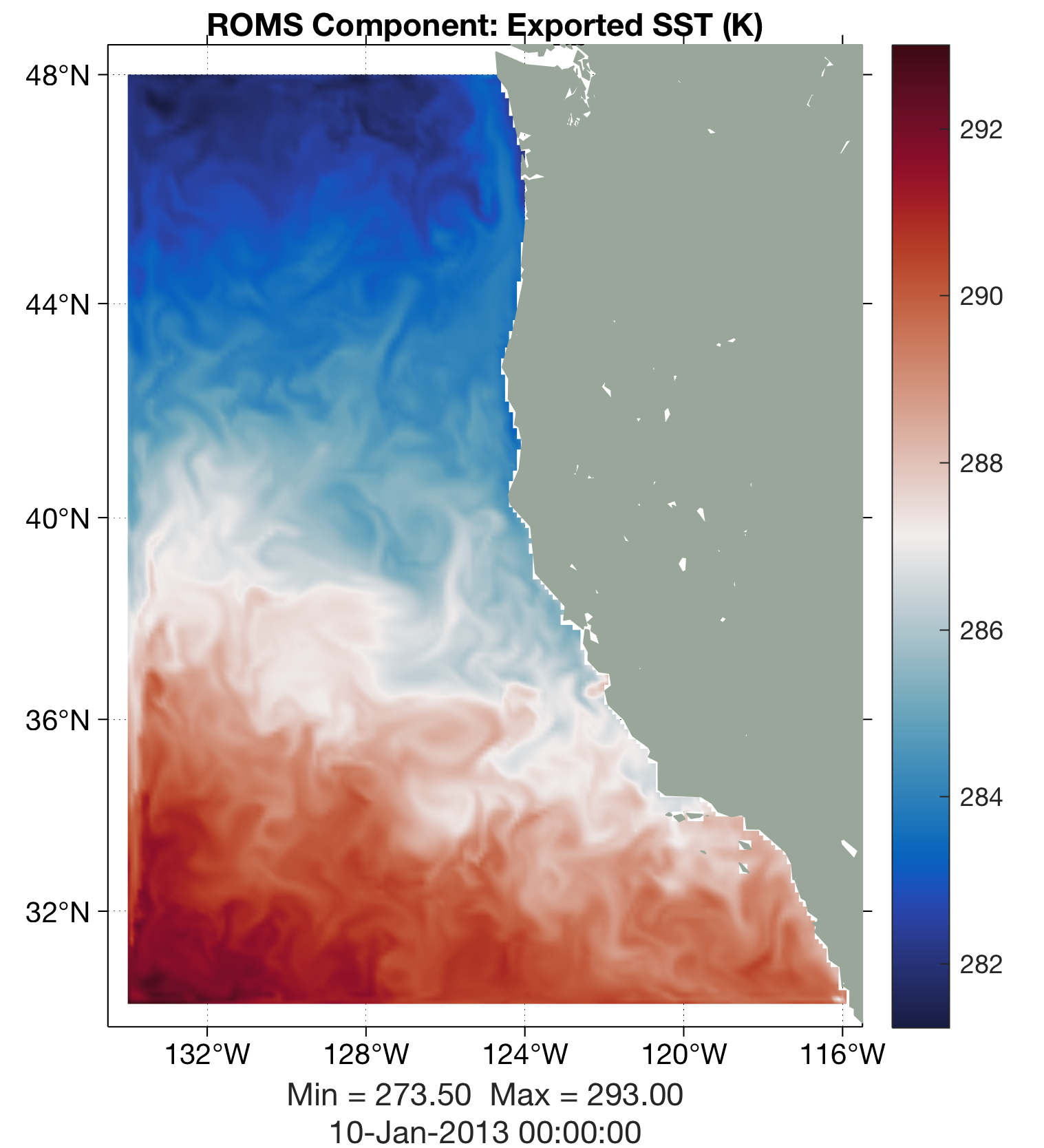 HyCOM 1/12
HyCOM Bipolar Grid
4500x3298
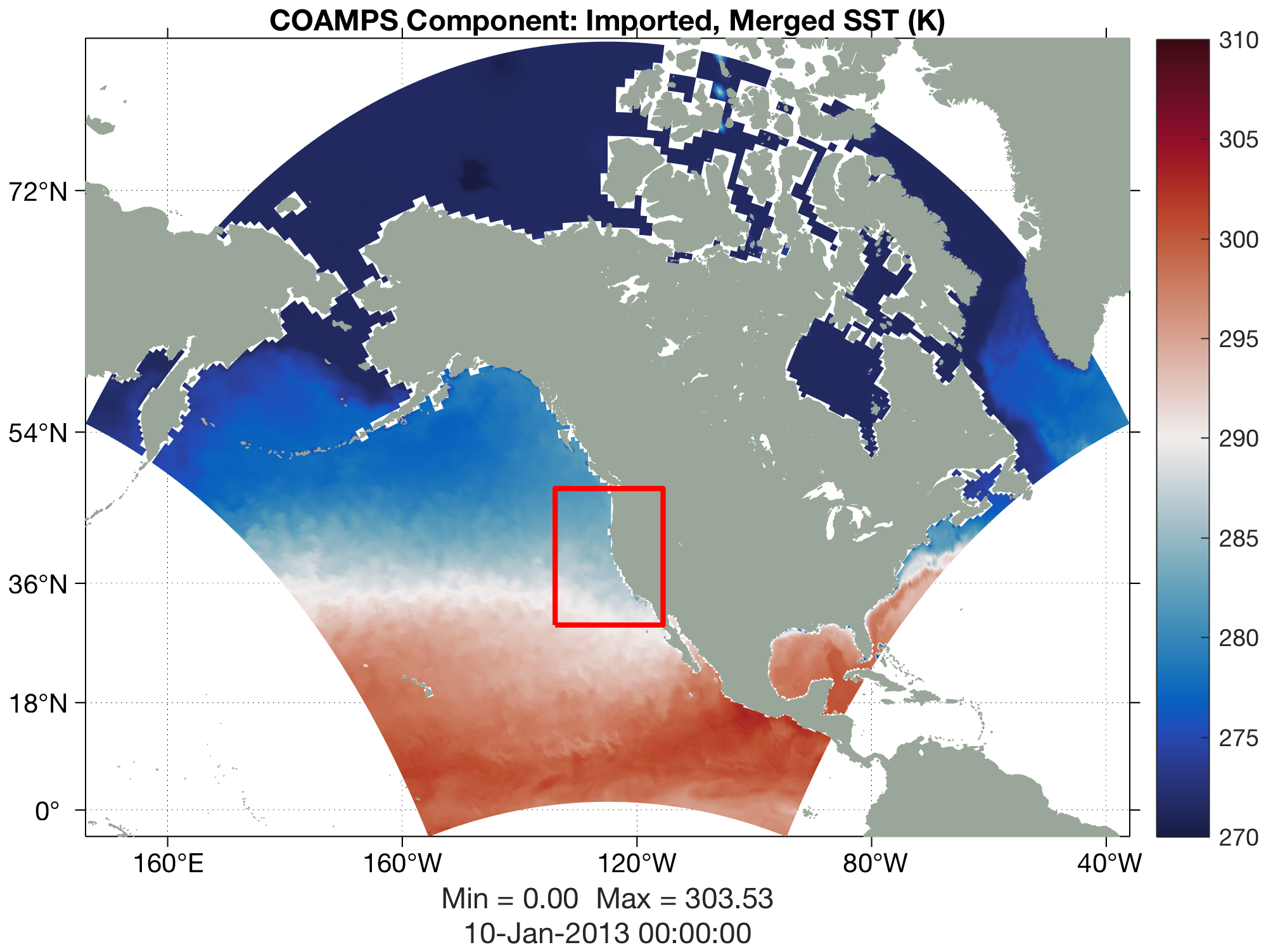 ROMS
COAMPS
DATA and ROMS Melding Weights:
File can be generated externally
Implemented ESMF 8.0 options  for re-gridding and extrapolation for mismatched land masks (done internally)
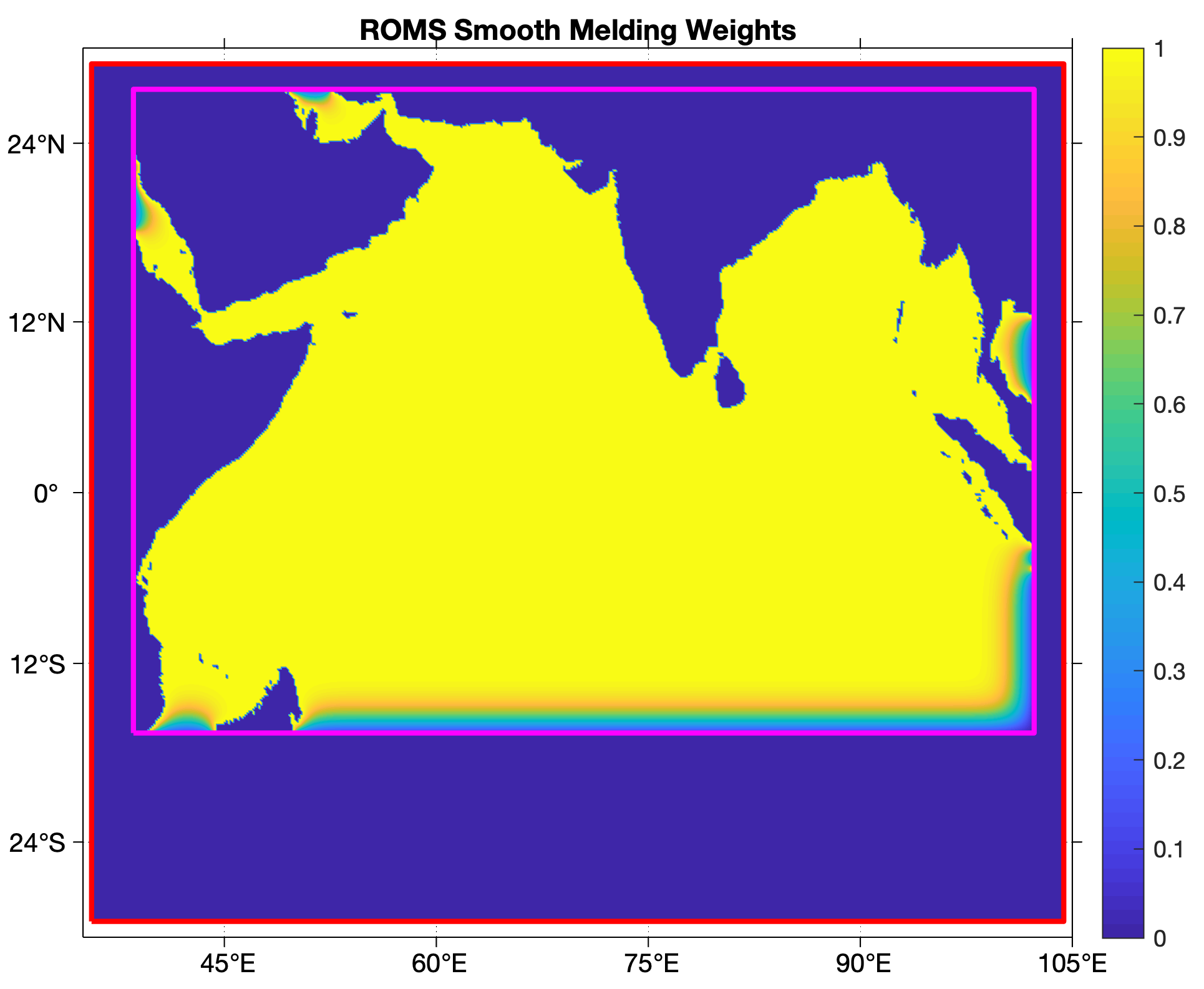 200
Convolutions
!       Cinfo(11)     Field regridding method from source to destination:
!                       'bilinear'      => bilinear interpolation
!                       'patch'         => high-order patch recovery
!                       'conservative1' => first-order conservative
!                       'conservative2' => second-order conservative
!                       'nearest'       => nearest neighbor interpolation
!       Cinfo(12)     Field extrapolation method for unmapped points:
!                       'none'          => no extrapolation
!                       'nearest'       => nearest source to destination
!                       'idavg'         => nearest inverse distance average
!                       'creep'         => creep fill at specified level
!                       '2steps'        => Turuncoglu's 2 steps extrapolation

'SST'
  'sea_surface_temperature'                ! standard name
  'sea surface temperature'
  't(:,:,N,itemp)', 'ROMS'                 ! source variable, ROMS
  'C'                                      ! source units
  'Center'                                 ! source grid-cell
  'sst', 'WRF'                             ! destination variable, WRF
  'K'                                      ! destination units
  'Center'                                 ! destination grid-cell
  'SST'                                    ! DATA Model file variable
  'bilinear'                               ! regridding method
  'nearest'                                ! unmapped extrapolation method
  .TRUE.                                   ! connected to coupler
  .FALSE.                                  ! debug write into a NetCDF file
  273.15d0                                 ! importing add offset
  1.0d0                                    ! importing scale
COAMPS 15km Grid
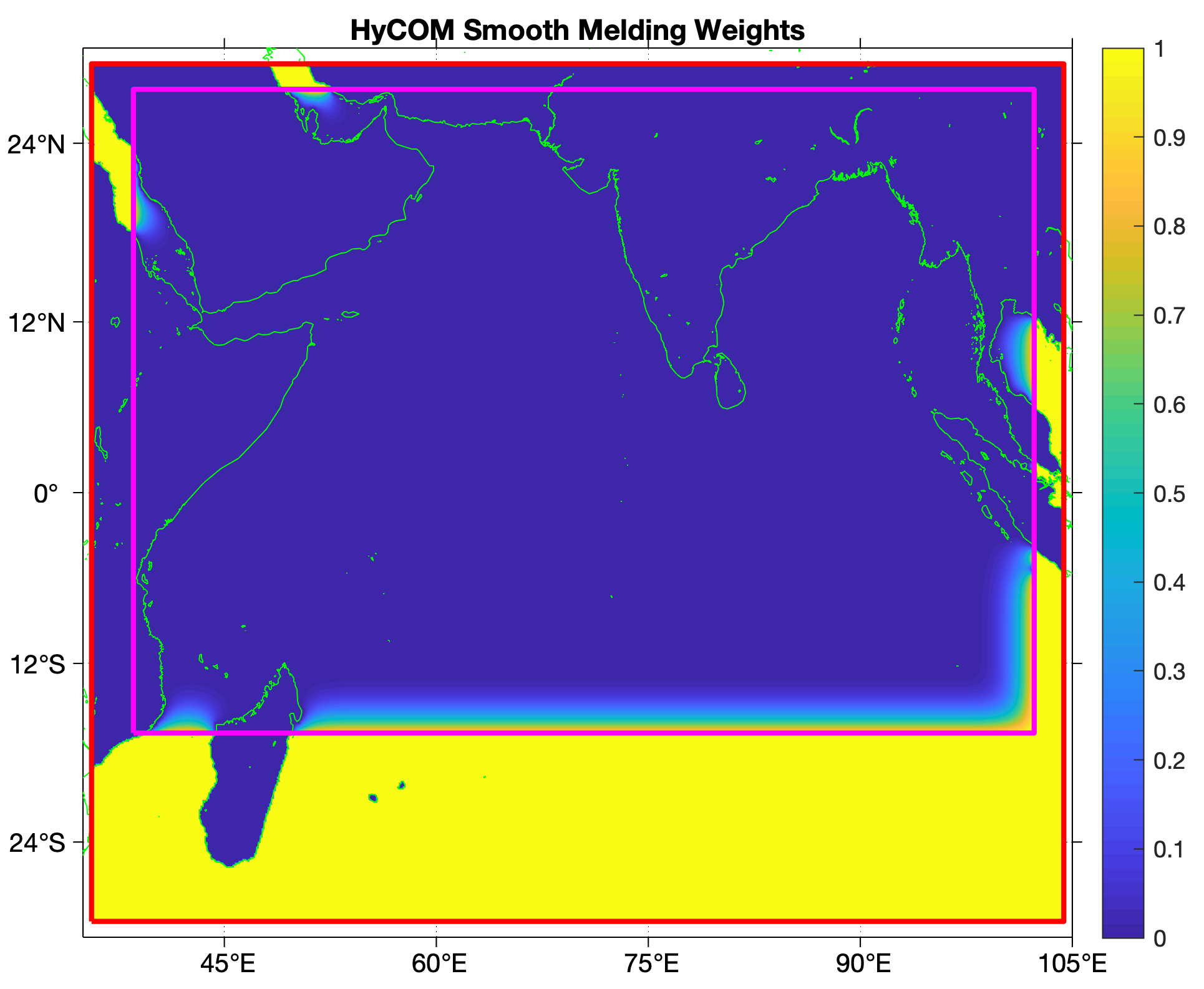 Coupling with Nested Grids: CoupledSet
ESMF/NUOPC layer version 8.0 allows for easier and flexible nesting: coupling sets in the import/export states of the ESM components

A nested grid is represented as another ESMF_Grid object so that a coupled model can have a set of telescoping meshes of decreasing spatial resolution.

The NUOPC connector can recognize the different grids and exchange fields to a connected ESM component.

Various types of connections are possible, like nest-to-nest, fine-to-coarse, or coarse-to-fine. The user decides which nested grids to connect.
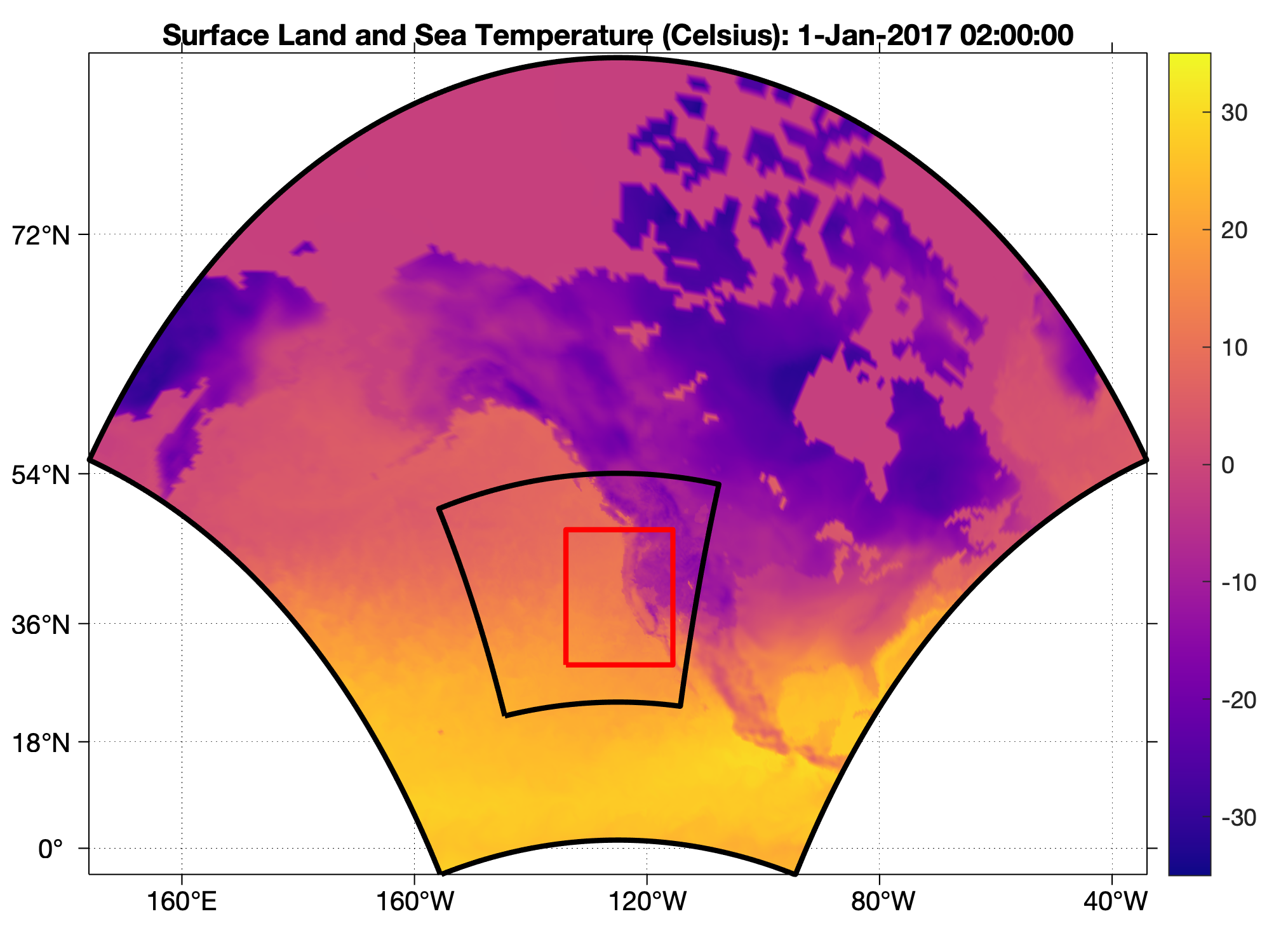 COAMPS 1, 45km
ROMS
COAMPS 2, 15km
Component   Grid   CoupledSet   ImportState      ExportState      ConnectedTo
-------------------------------------------------------------------------------------------------------
ROMS         1     ESM_02       Import_ESM_02    Export_ESM_02    COAMPS
COAMPS       1     ESM_01       Import_ESM_01    Export_ESM_01    DATA
COAMPS       2     ESM_02       Import_ESM_02    Export_ESM_02    ROMS, DATA
DATA         1     ESM_01       NONE             Export_ESM_01    COAMPS
DATA         1     ESM_02       NONE             Export_ESM_02    COAMPS
RunSequence Configuration File
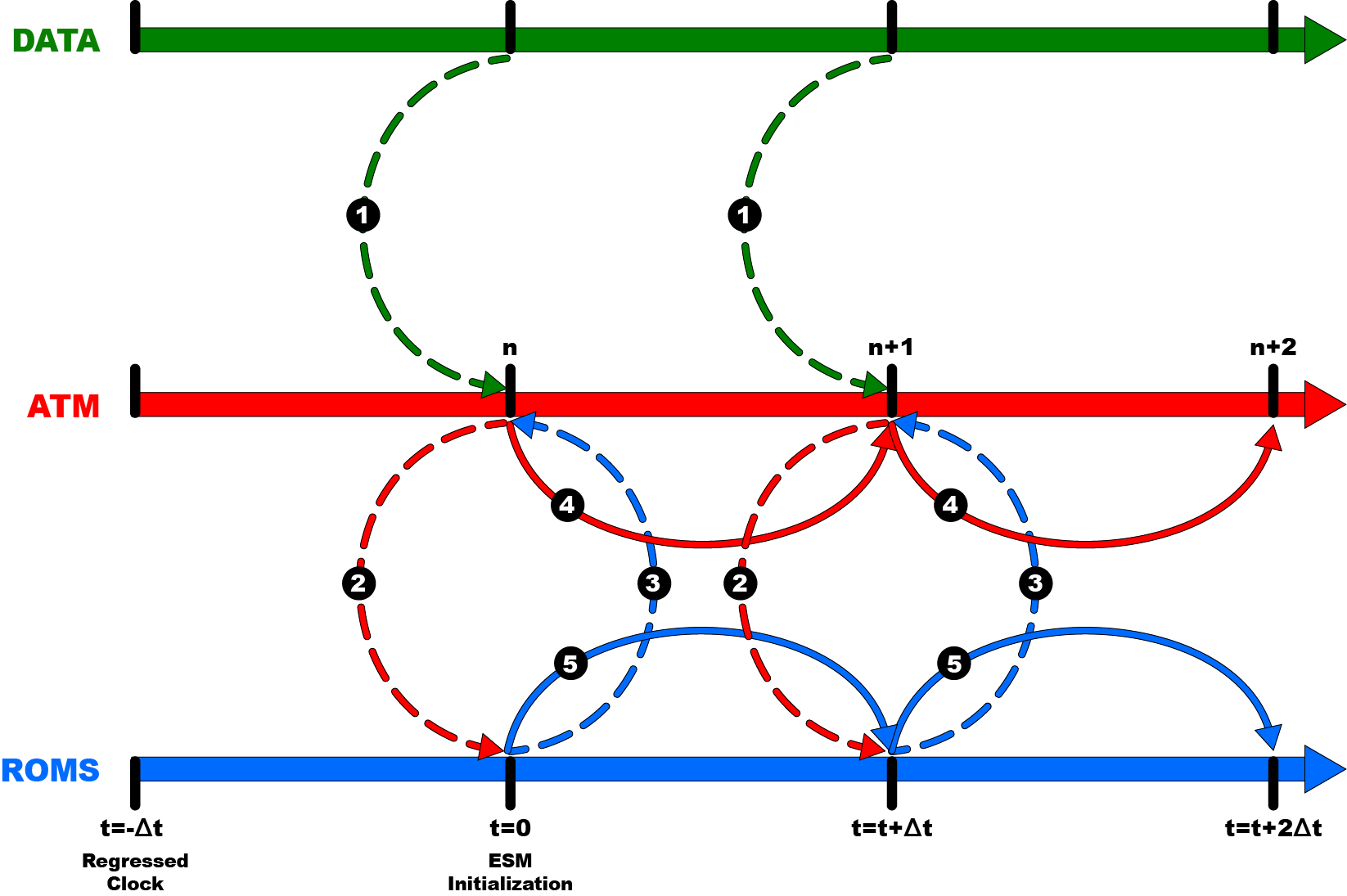 Explicit
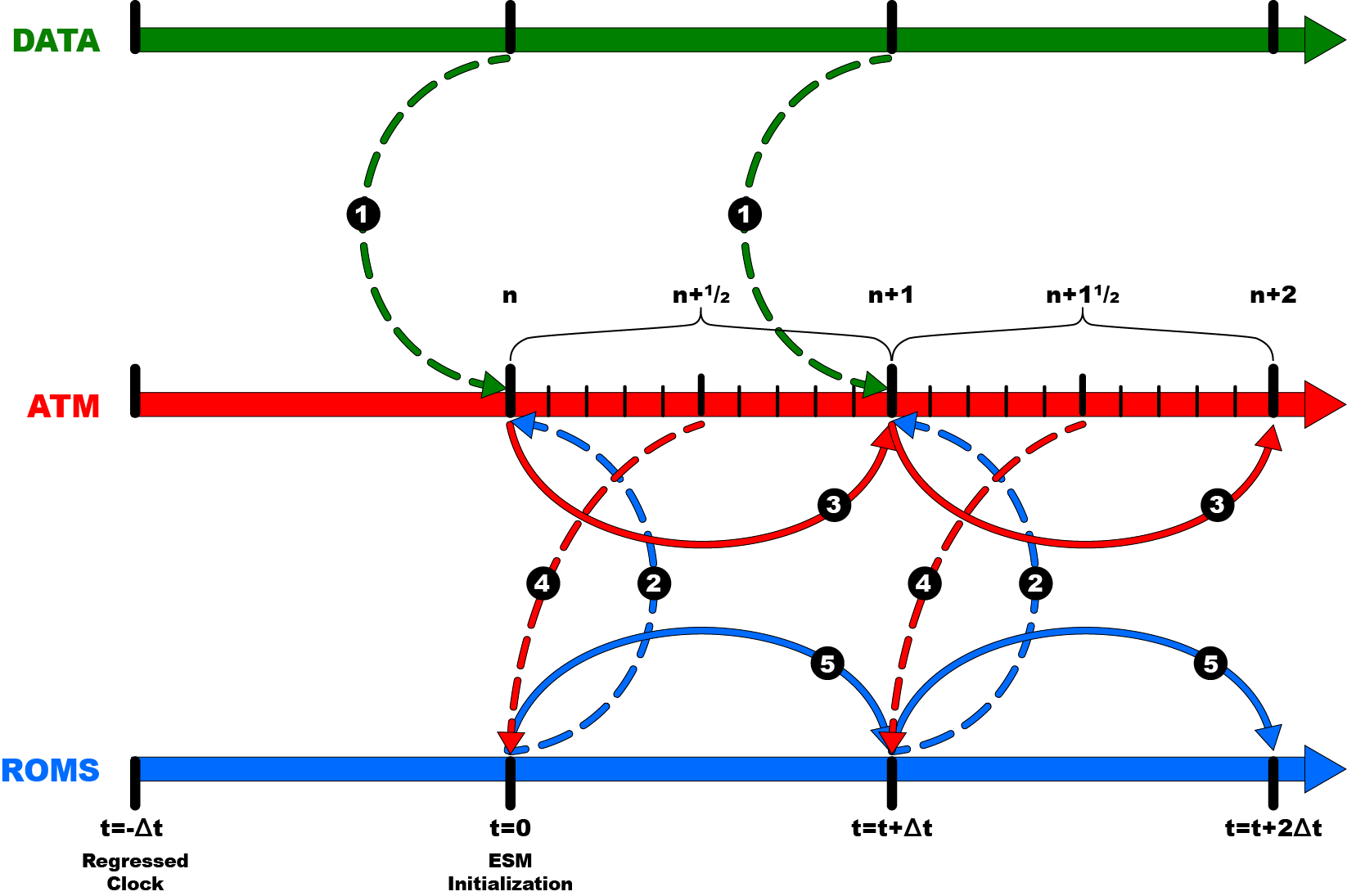 # Hurricane Irene Application (single time loop)

runSeq::
  @240                       # timeStep = 4 min interval
    DATA -> WRF              # DATA to WRF connector
    DATA
    WRF -> ROMS              # WRF to ROMS connector
    ROMS -> WRF              # ROMS to WRF connector
    WRF
    ROMS
  @
::
# Hurricane Irene Application (single time loop).

runSeq::
  @*                         # timeStep = wildcard (*)
    DATA -> WRF              # DATA to WRF connector 
    DATA
    ROMS -> WRF              # ROMS to WRF connector
    WRF
    WRF -> ROMS              # WRF to ROMS connector
    ROMS
  @
::
1
1
2
2
3
3
4
4
5
5
Semi-Implicit, ATM average
Hurricane Irene (2011)
Test Case #1
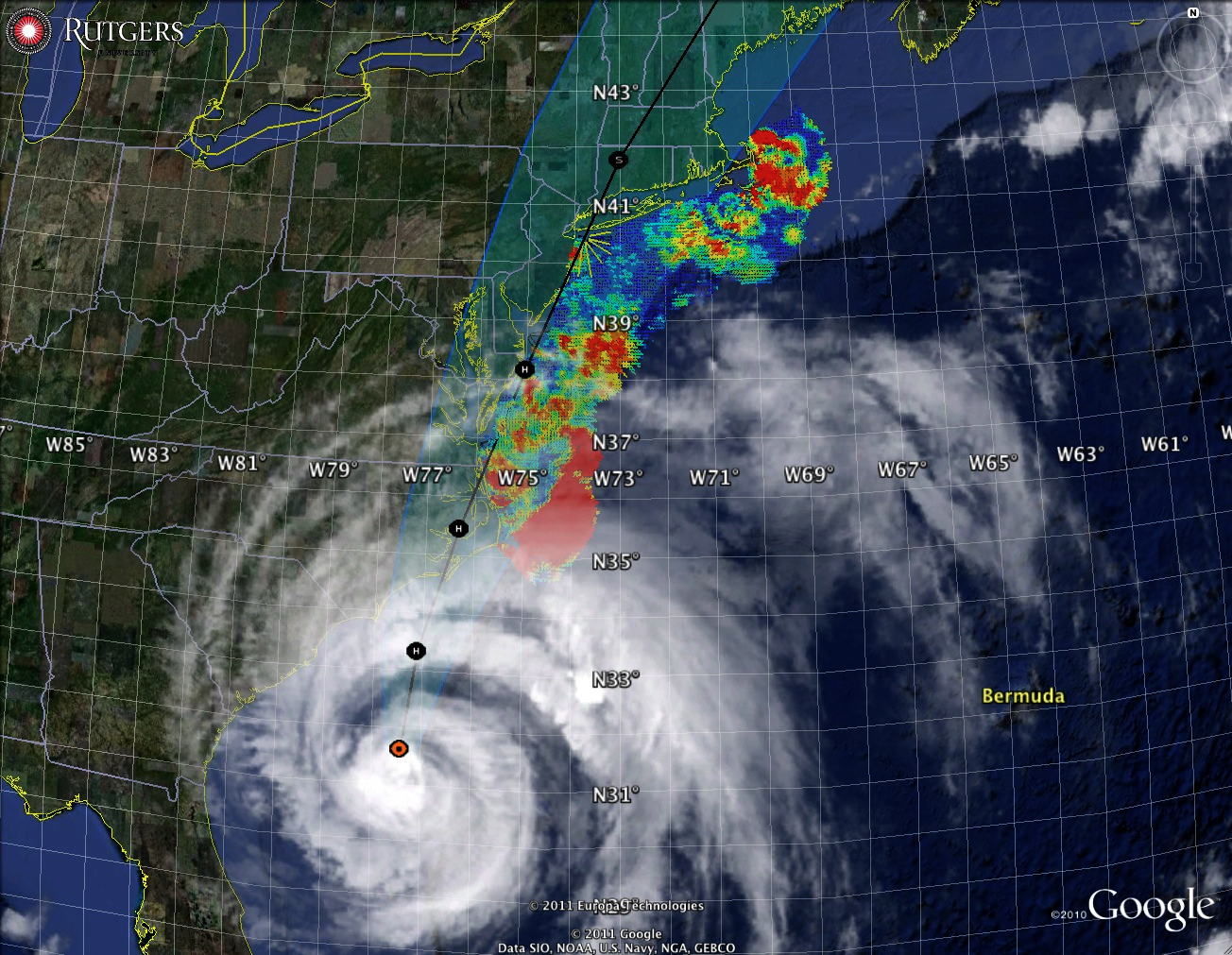 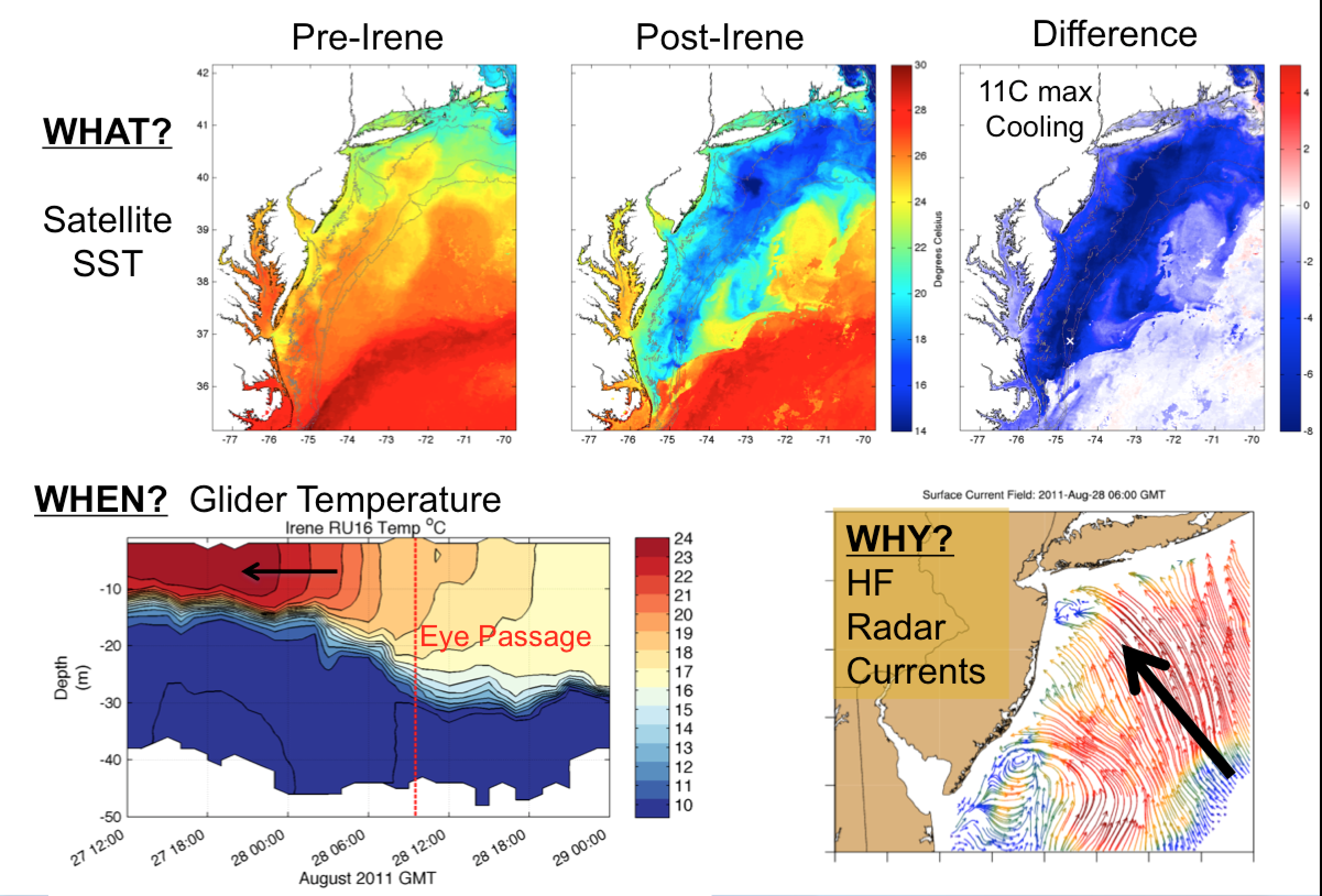 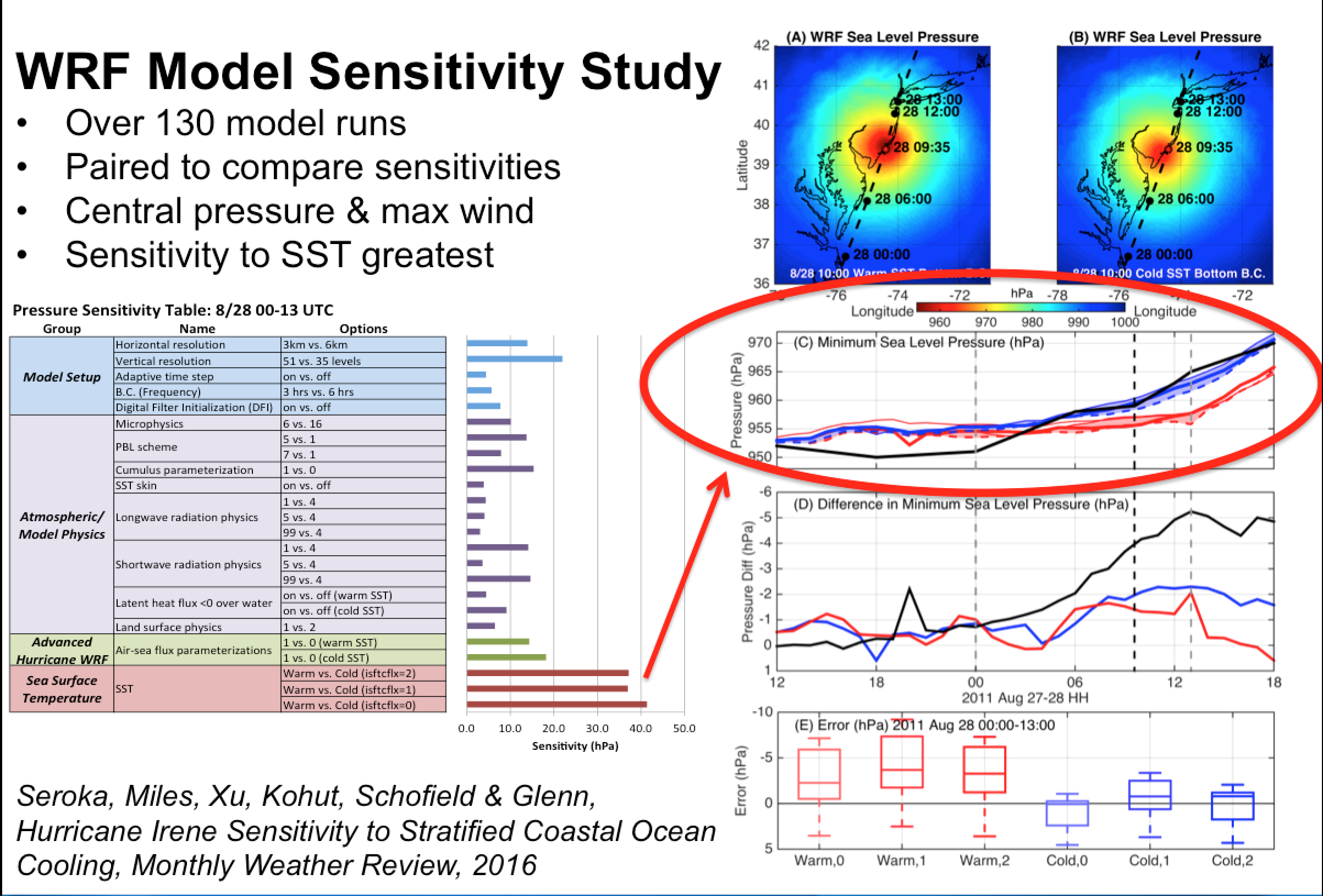 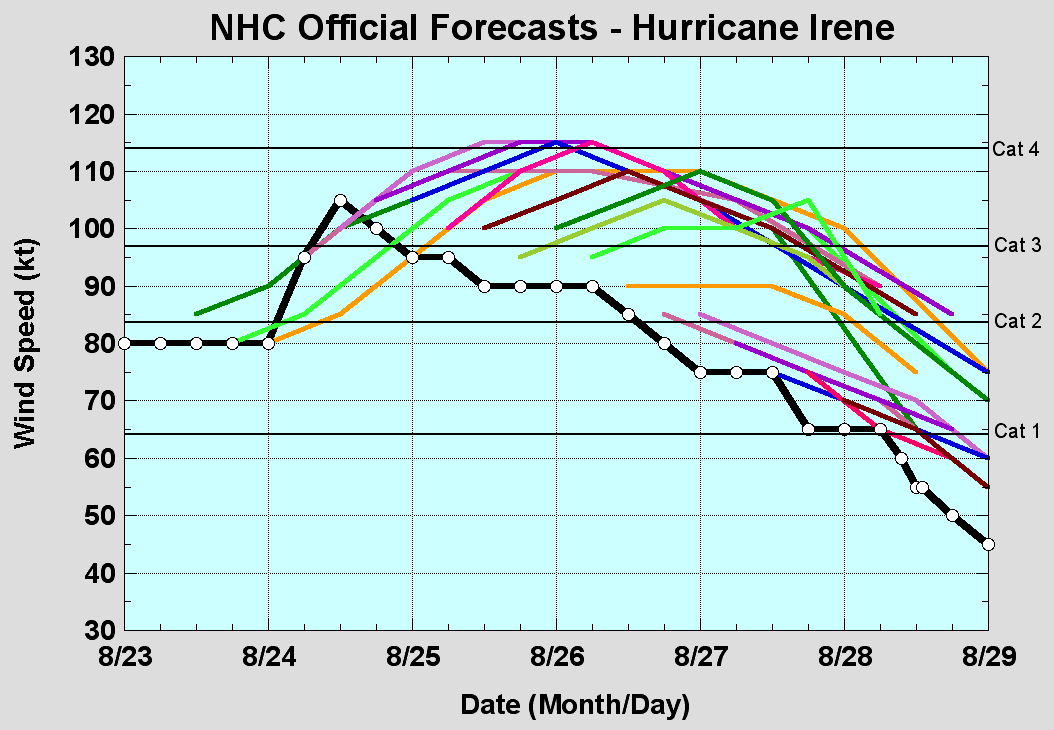 Glenn et al., 2016 Nature Communications
Hurricane Irene (2011) – Test Case #1
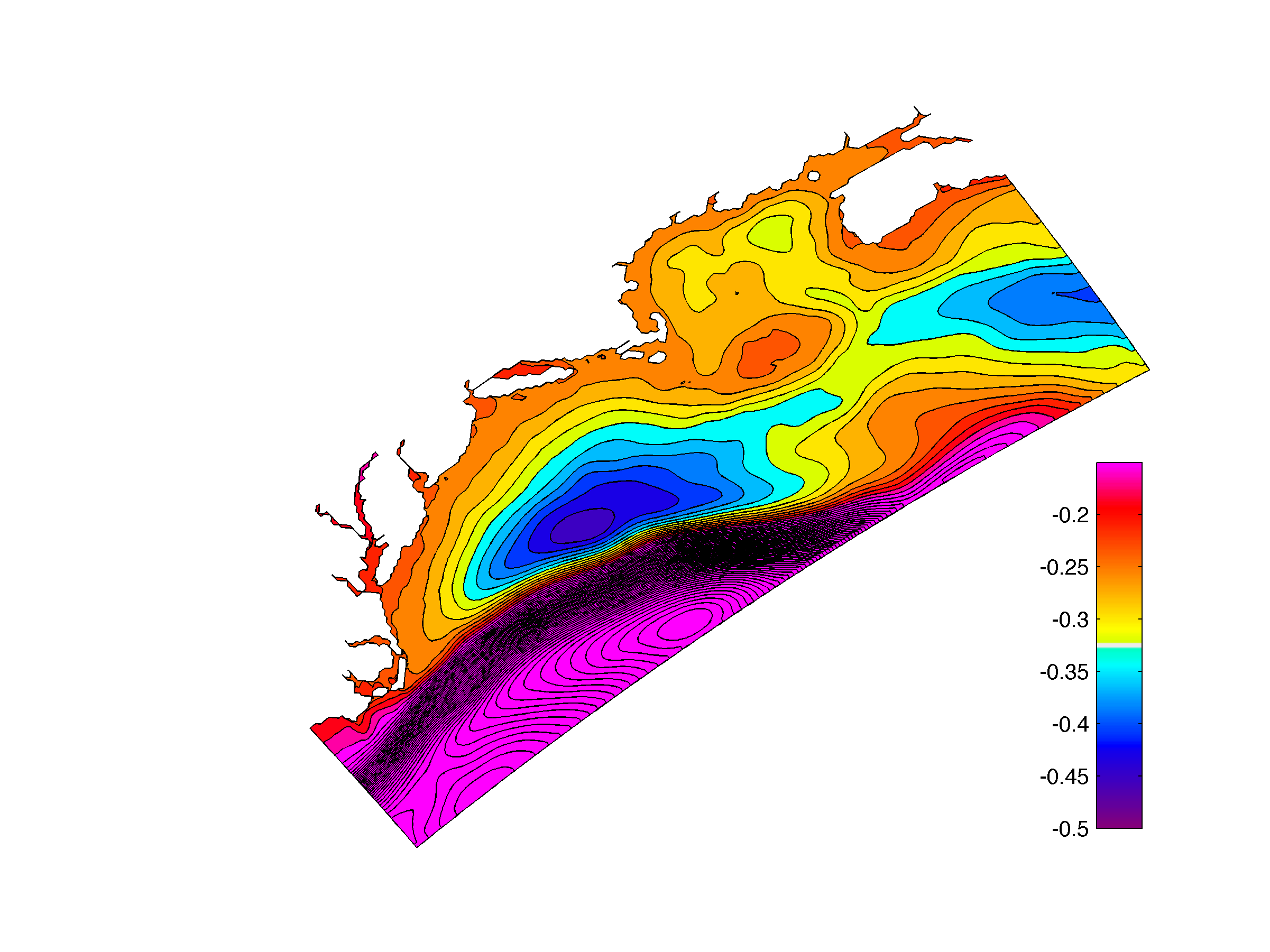 Mid Atlantic ROMS DOPPIO Domain
ROMS ocean physics (Current Version)
     + MARACOOS data 
     + 4D-Var data assimilation      = ‘best’ estimate of ocean state
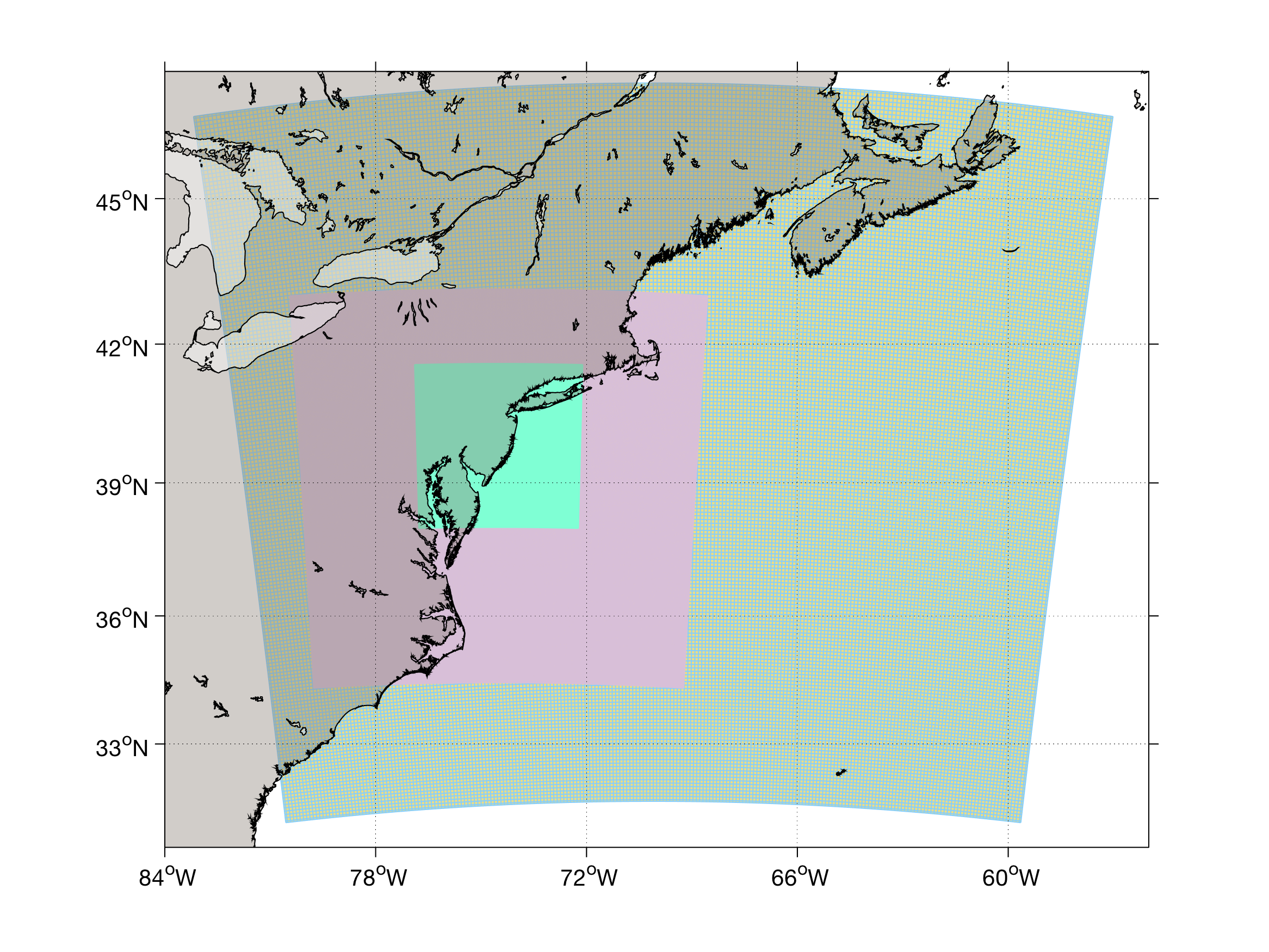 Mid Atlantic RU-WRF Application
WRF-ARW 4.1 (NCAR Hurricane Physics)
	+ 6 km domain
	+ Based on application run and evaluated continuously since 2011
Hurricane Irene (2011) – Test Case #1
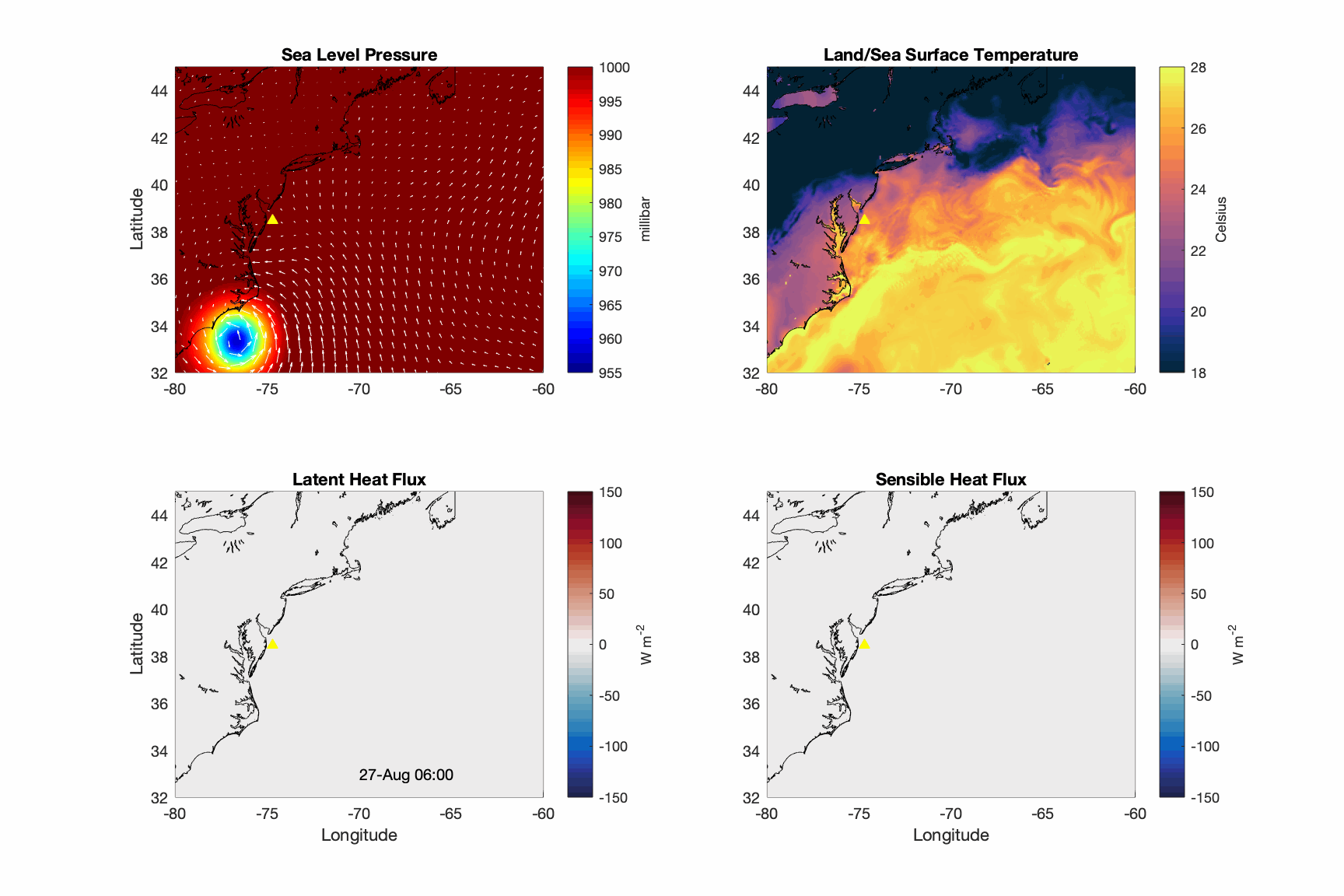 Hurricane Irene (2011) – Test Case #1
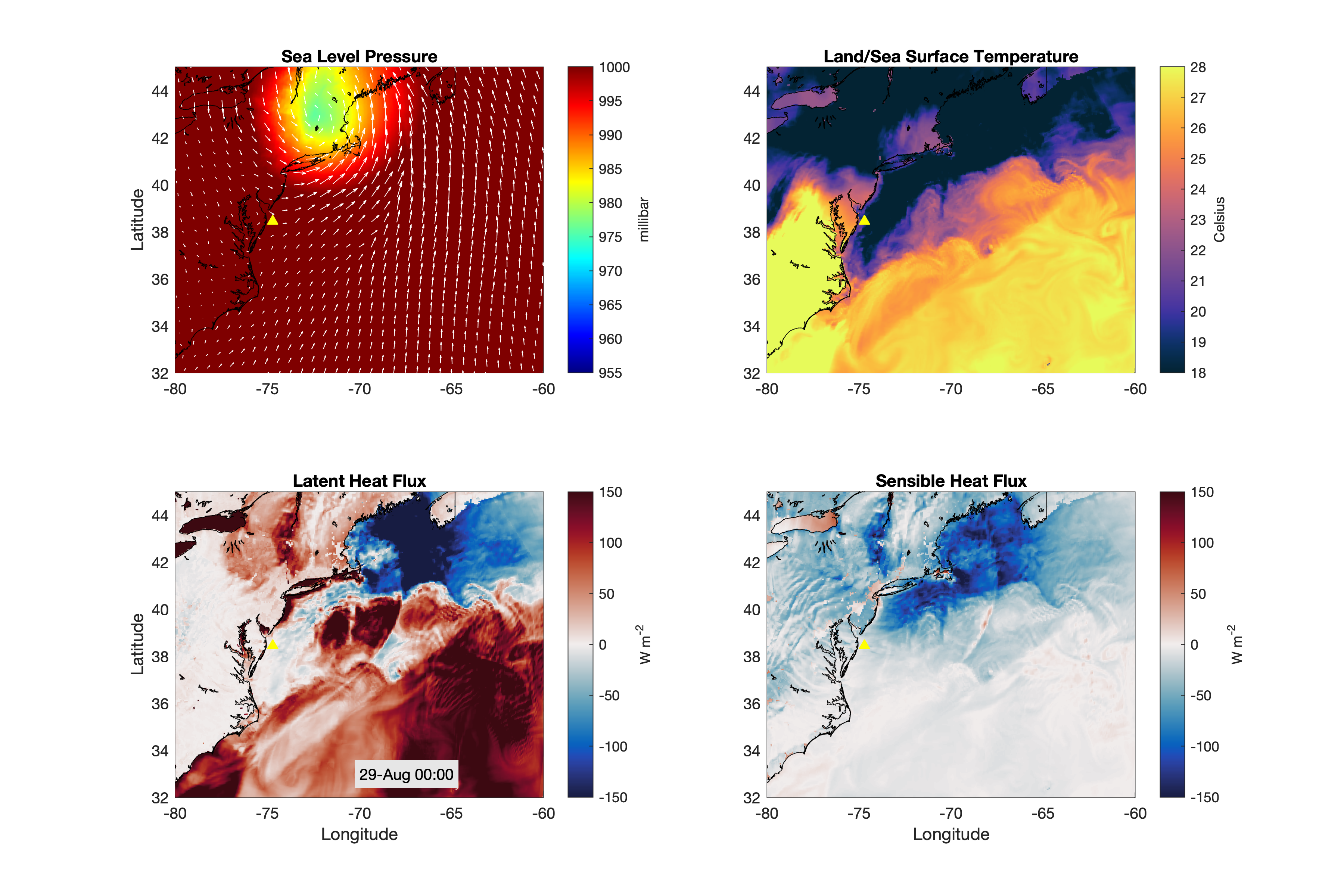 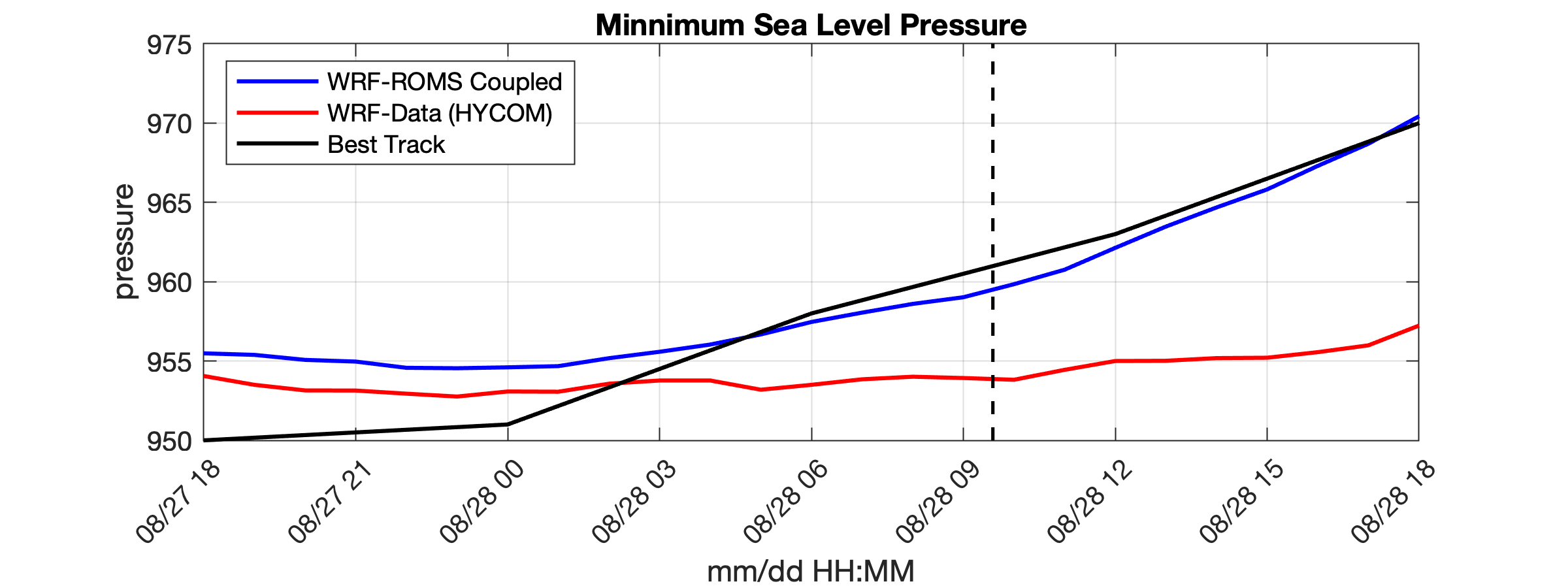 COUPLED
OFFICIAL
Un-Coupled
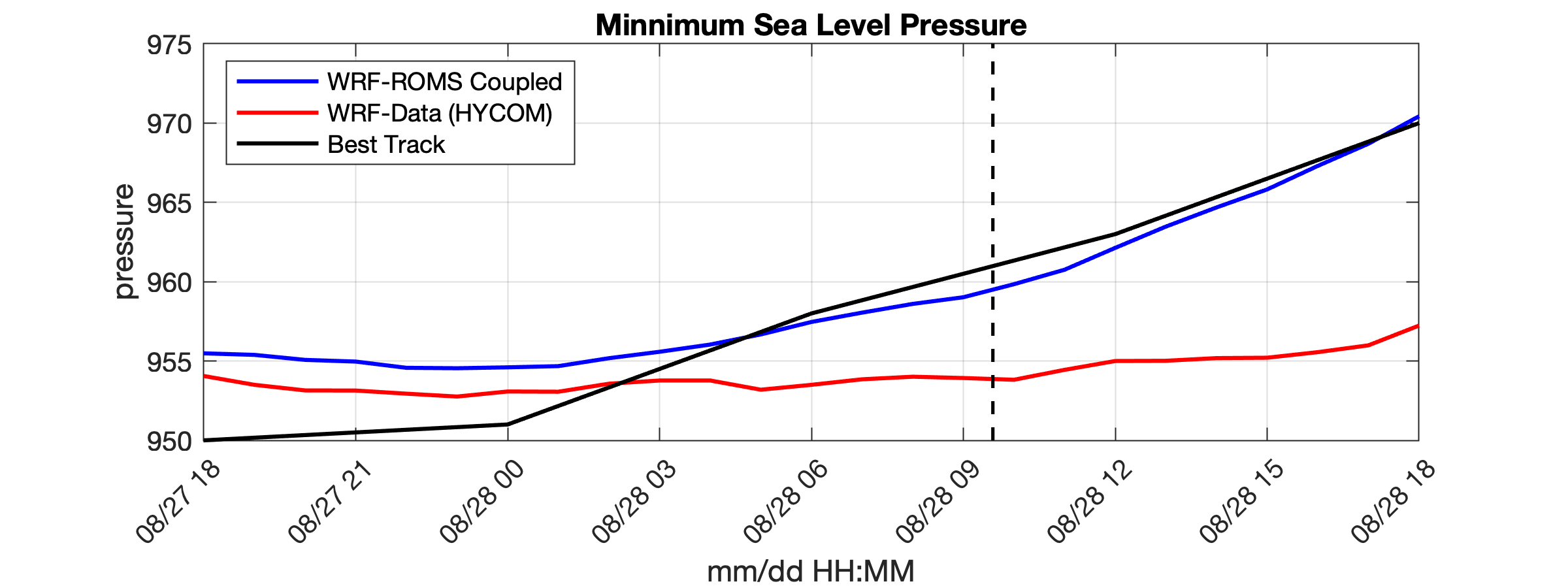 COUPLED
OFFICIAL
Un-Coupled
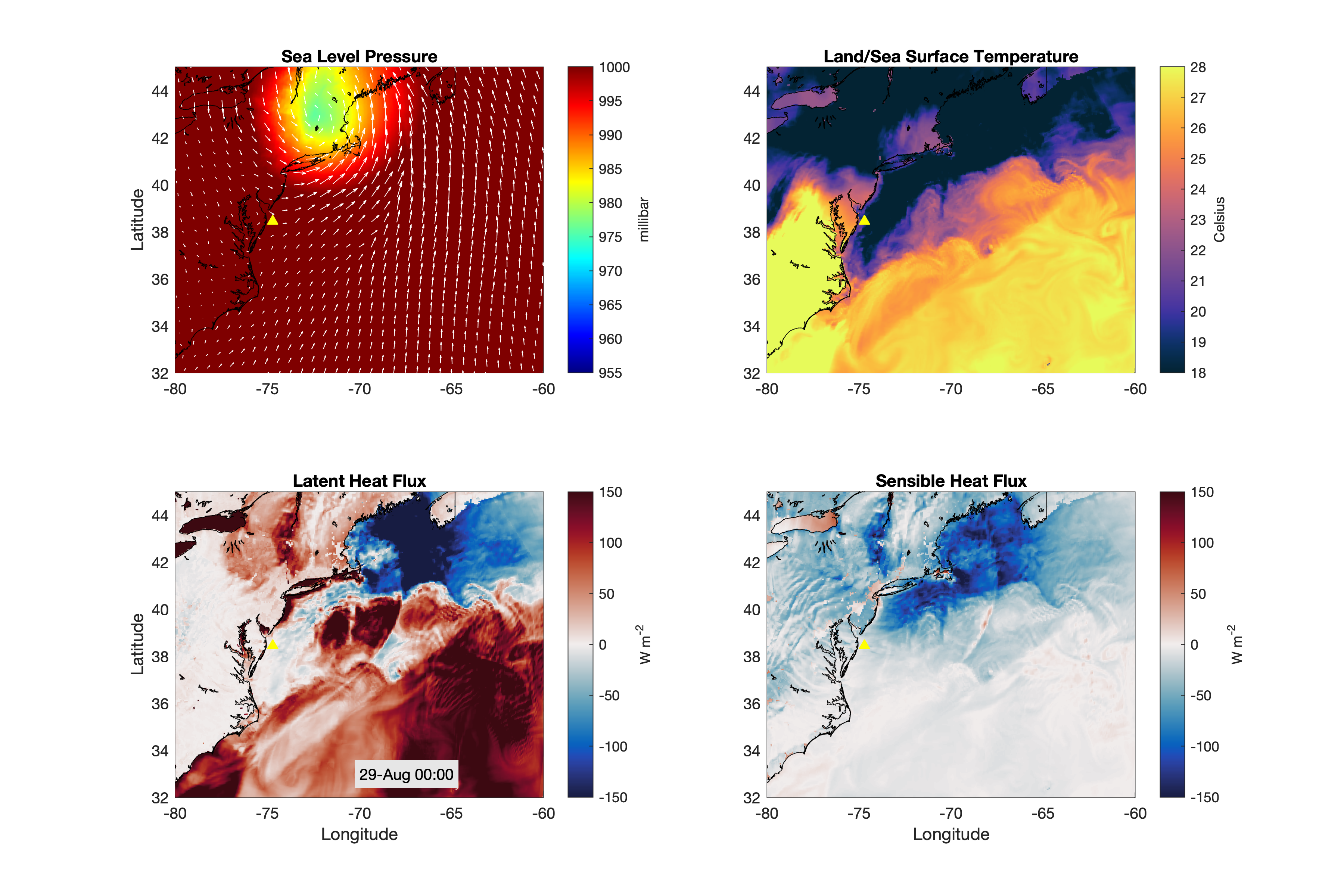 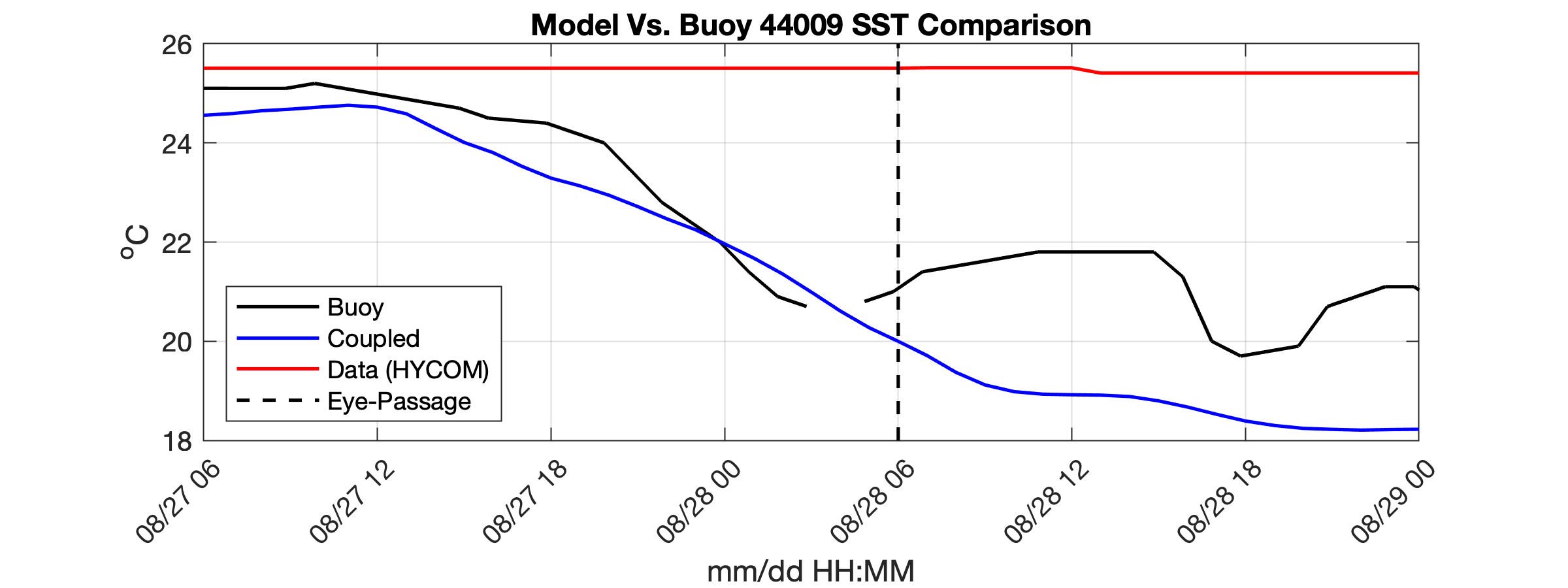 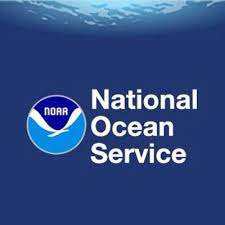 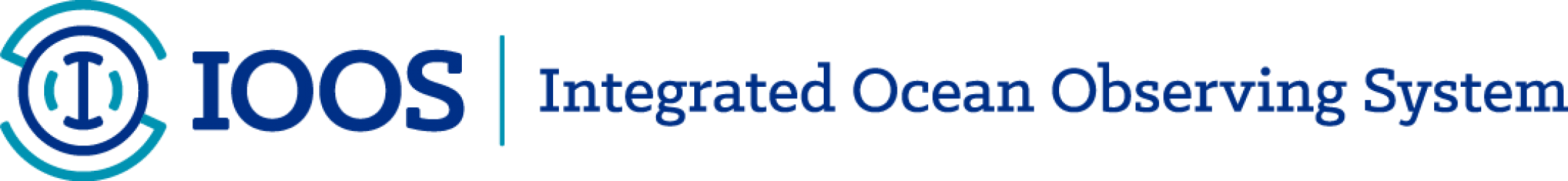 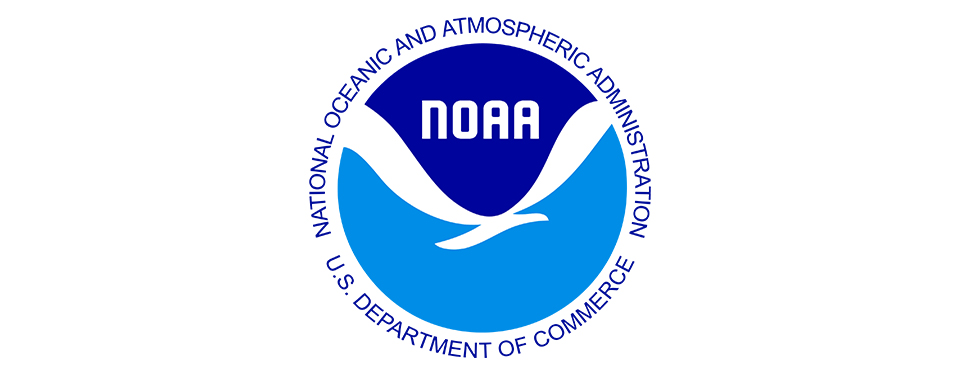 Progress and Future Work:
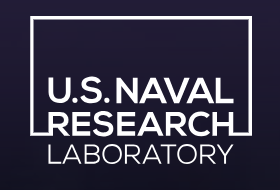 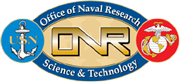 Developd NUOPC cap files for WRF/ROMS applications
(ESMF V8.0)
Enabled nesting capabilities within both ocean and atmospheric domains
Utilized existing MARACOOS domain applications to test and evaluate the coupling system. 
Tests on cloud computing environments  
Establish a path forward to the UFS, Future Work:
Coupling ROMS to SAR-FV3
Test nested coupled applications
Develop coupled 4D-Var capabilities
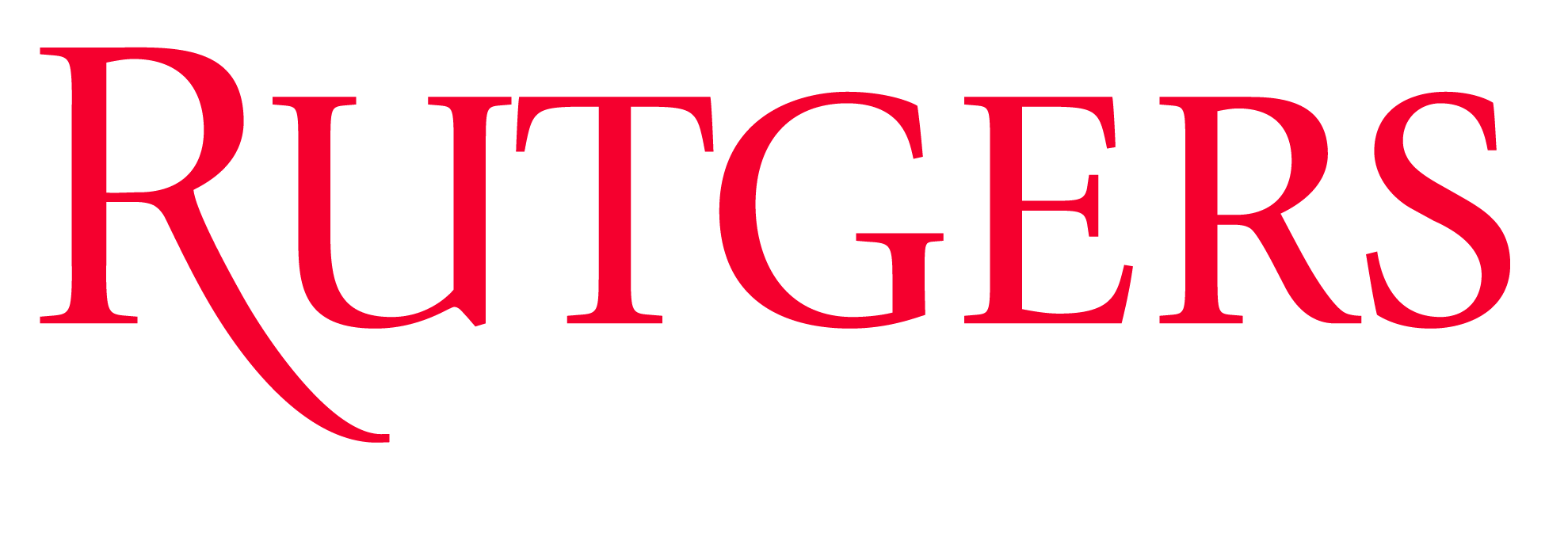 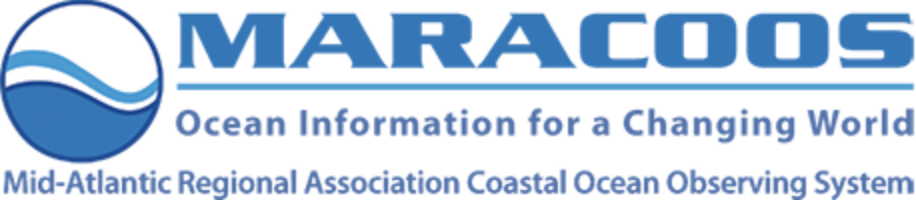 Additional evaluation vs. in situ data (Rutgers ocean glider, Met-Ocean buoys, MARACOOS HF Radar Surface Currents, satellite products)
The Irene test case has been setup on Amazon Web Service (IOOS/RPS)
A new collaborative project between Rutgers and NOAA EMC. Expanding domains (Caribbean, Gulf of Mexico, others)
Thank You!
NCEP Coding Standards
General Coding and Scripting Standards
Follow established Fortran coding standards
Program exit codes range from 0 to 9
All MPI ranks exit on success and failure
All code comments and documentation are in English using only printable characters
Most of the required documentation can be found in WikiROMS, and any missing elements can be easily added
ROMS is very careful about initializing all memory and is always tested with array bound checking compiler flags
All variables are declared, typed and initialized before use, and implicit none is used
ROMS has a remarkably consistent code style, especially regarding scope indentations
ROMS shell scripts are available for sh and csh family shells but may require some adjustments to the shebang line
When implementation scripts are written, we will take care to follow the NCEP implementation standards
Pre-processing and Fortran Standards
The #ifdef, #ifndef, and #if defined is used extensively in the ROMS switching exclusively to #if may require extensive testing
ROMS is a Fortran 2003 compliant code
ROMS uses modules instead of includes, so CPP header guards are not needed
ROMS source code lines are all 132 characters or less
The implicit none is used where required
ROMS already uses the NCEP prescribed block order
Declarations are one per line except where variables are closely related
Constants are declared as parameters, and logical type is used for all logical variables
For historical and code evolution tracking, ROMS source code files are .F instead of .F90 even though they are free-form Fortran
The END statements are used for all subroutines, modules, and substantially long IF blocks
Both private and public scope symbols are explicitly declared
Arithmetic IF is not used and GOTO statements only jump to a continue statement during processing ROMS input scripts
The DO (NUMBER) loops are not used, and all loop counters are integers
Makefile, Perl, and Shell Scripts Standards
ROMS currently does not specify the shell for build commands, but that can be easily added (single line to makefile)
Variables are used for all build targets and directories and executables
Only standard executables are required by the make files
SUFFIXES is not used, but ROMS explicitly specifies the pattern rules that are needed to compile
The install, uninstall, and test targets are not included, but the ROMS build script puts objects and executable at the desired location
ROMS Perl scripts require version 5.6 or newer
Only the allowed punctuation character variables are used in Perl scripts
All Perl scripts use strict
One Perl script may be overriding  the $a built-in, but that can be easily changed
Perl Variables are declared via my or our
Included shell scripts are offered in sh, csh, and ksh versions
Some adjustments to shell scripts to declare local variables as local may be needed